Здравствуйте ребята!
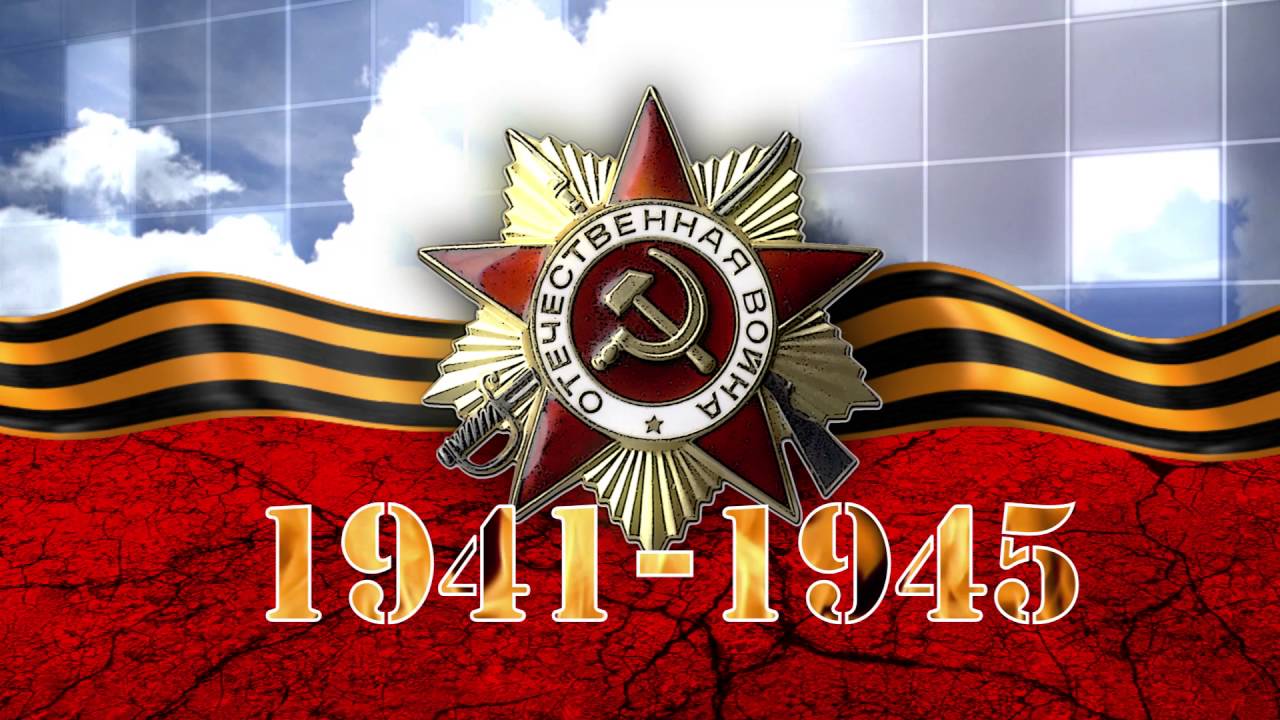 Тема классного часа:
«Педагог и защитник Отечества»
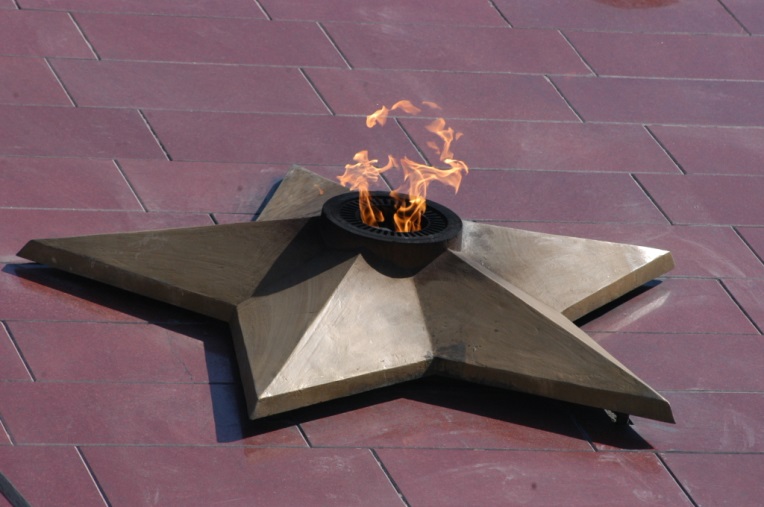 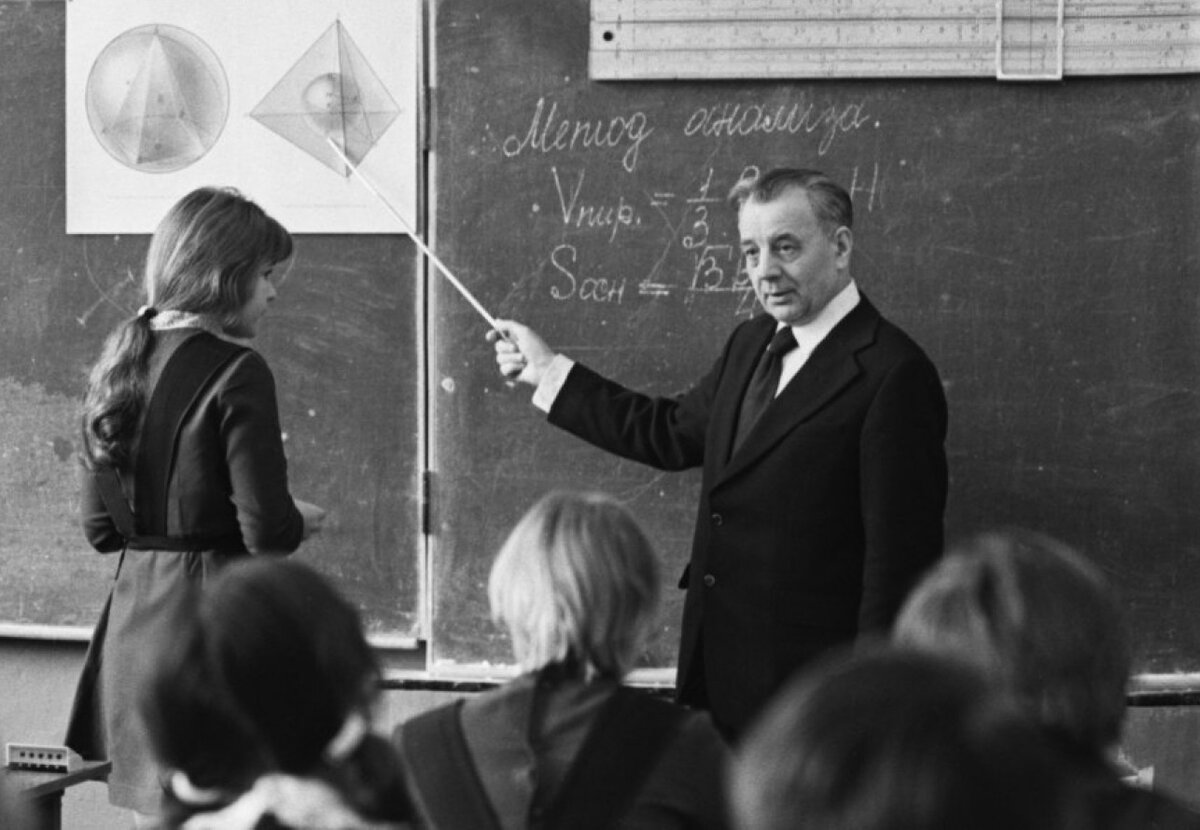 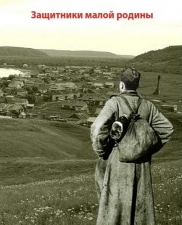 Как в лихую старину шёл солдатик на войну,
Не пришёл с войны назад, не вернулся домой
Пра-пра-прадед мой.
Ратной славою гоним, государем гоним, старший сын пошёл за ним.
Шёл и песню напевал, и убит был наповал.
Год за годом, день за днём,
Гибли прадеды мои под мечом, под огнём
Гибли прадеды – и вот настаёт вроде бы и мой черёд…
Я бы мать свою обнял, и детей, и жену,
И пошёл бы на войну, на жестокую войну,
Я пошёл бы, да войны вот уже много лет
Слава Богу нет, как нет!
Это выйдя из могил, опалённых войной,
Встали прадеды мои, словно щит, надо мной
Чтоб не видел в мире войн никогда, никаких
Пра-пра-пра-пра-правнук их!
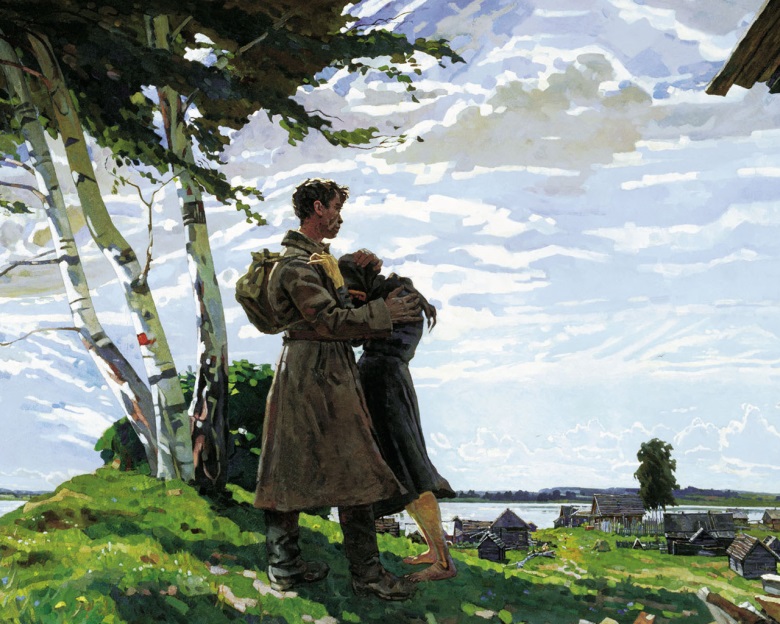 «Запиши своего деда в Бессмертный полк»
Память - вот чем мы можем отплатить нашим героям за нашу победу!
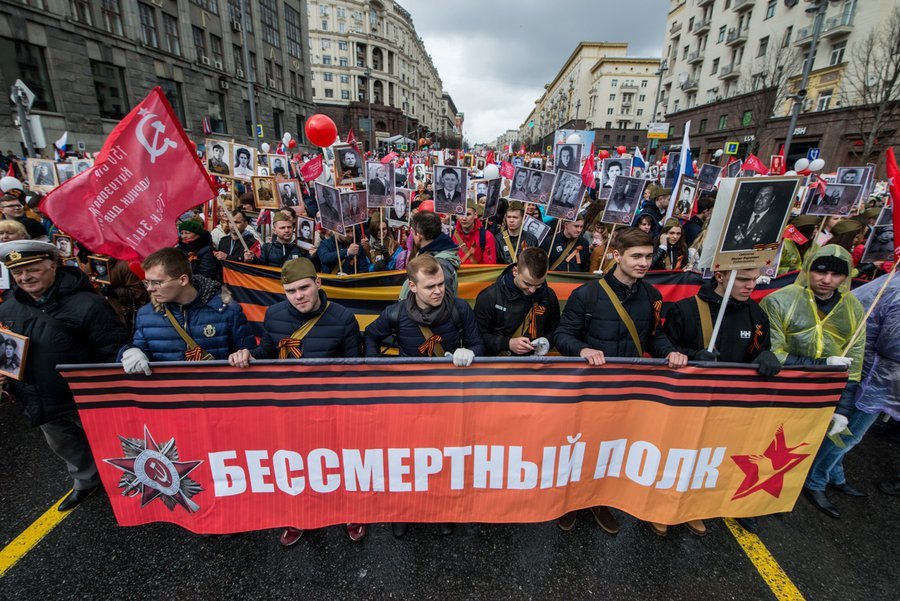 Чекмасов Василий Степанович
Родился 6 марта 1921 года в селе Большое Микушкино, ныне Исаклинского района Самарской области в крестьянской семье. Чуваш. Образование - неполное среднее. Работал в Большемикушинском колхозе «Коммунар».
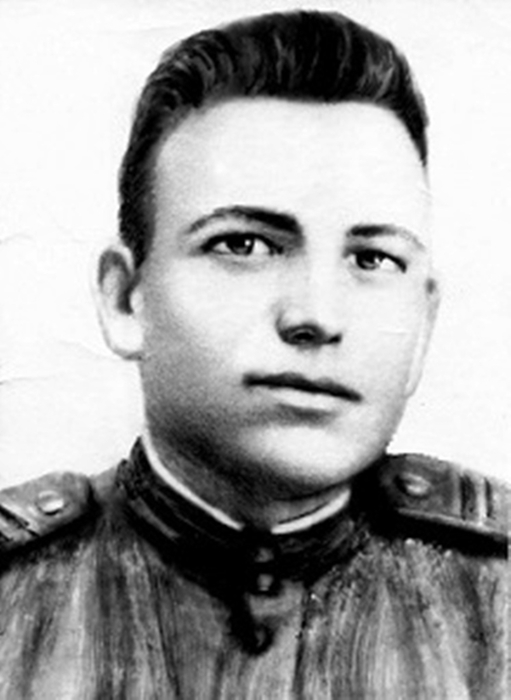 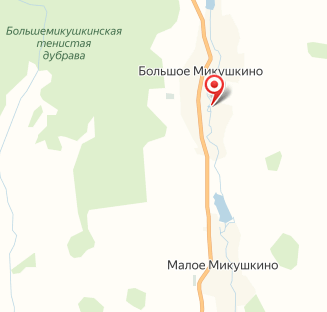 3 февраля 1945 года, в момент передвижения советских войск через реку Одер, сержант Чекмасов подорвал своим телом плавучую мину, предотвратив разрушение понтонного моста. Отважный воин спас сотни людей от неминуемой гибели, пожертвовав ради них своей жизнью.
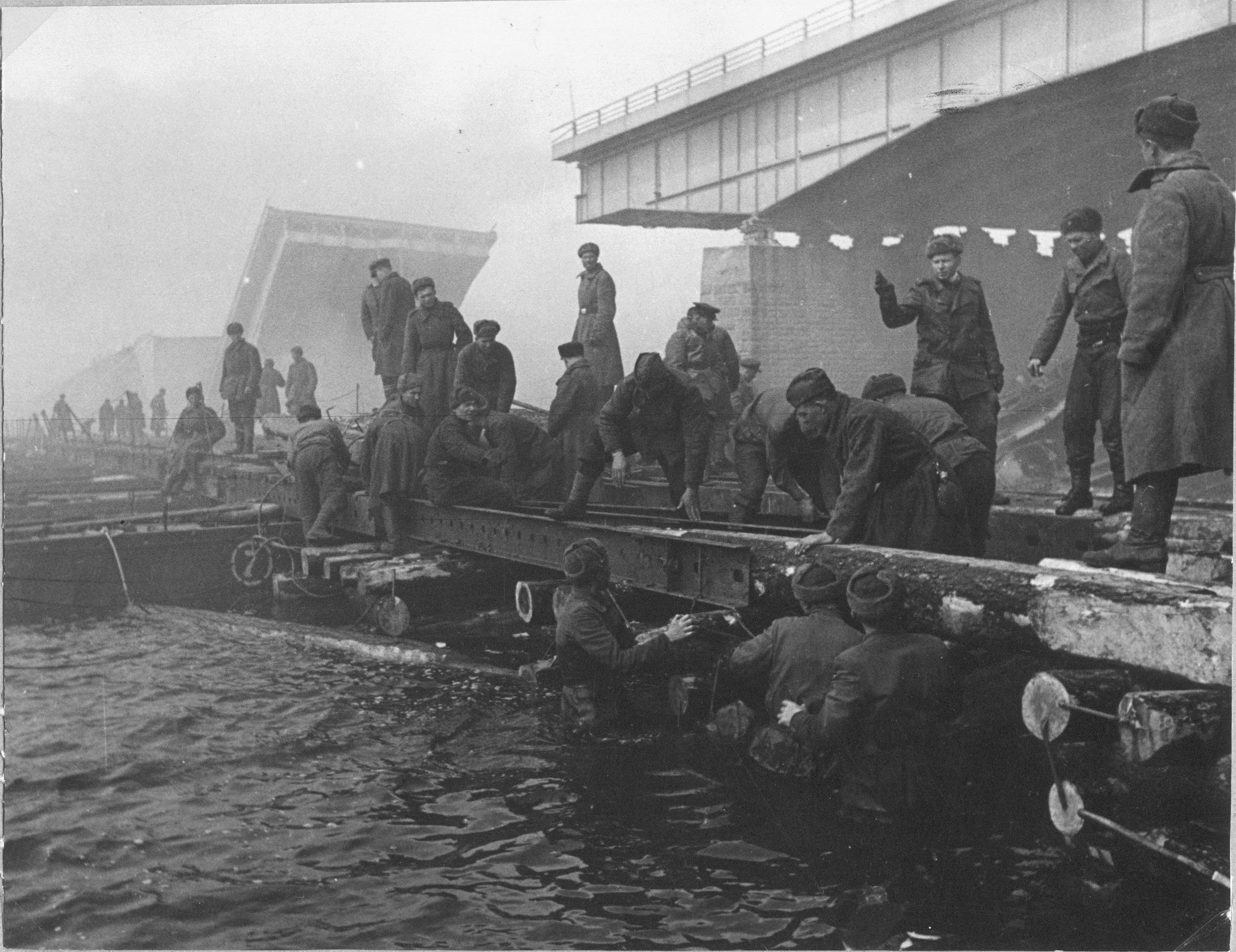 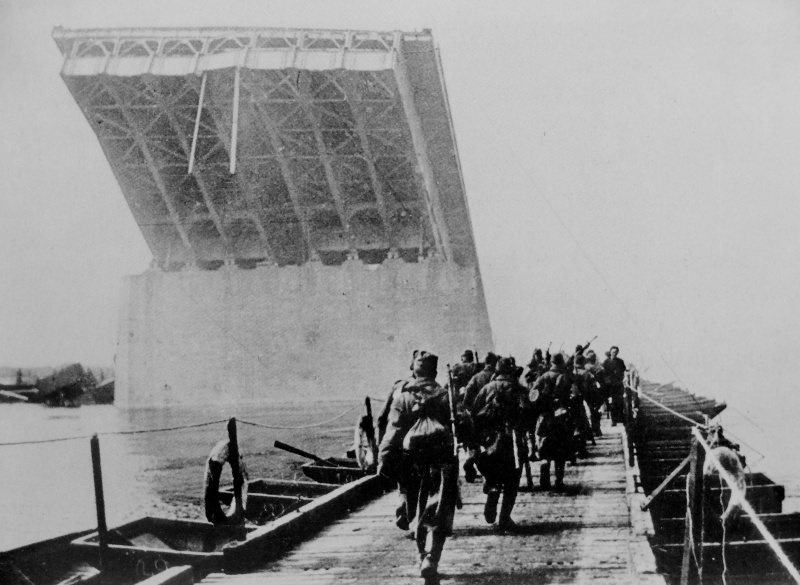 Советские саперы наводят понтонную переправу через реку Одер
Красноармейцы на понтонной переправе на Одере
Чекмасову Василию Степановичу присвоено
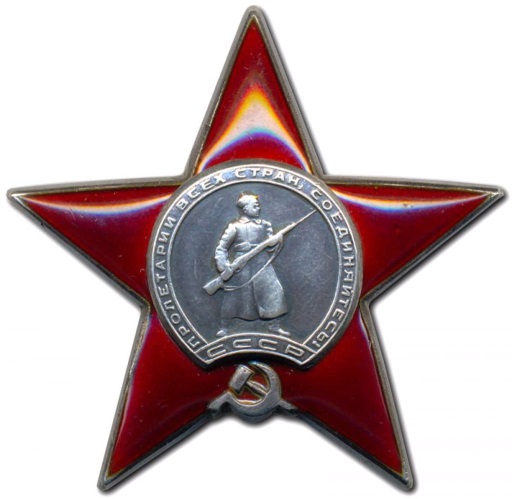 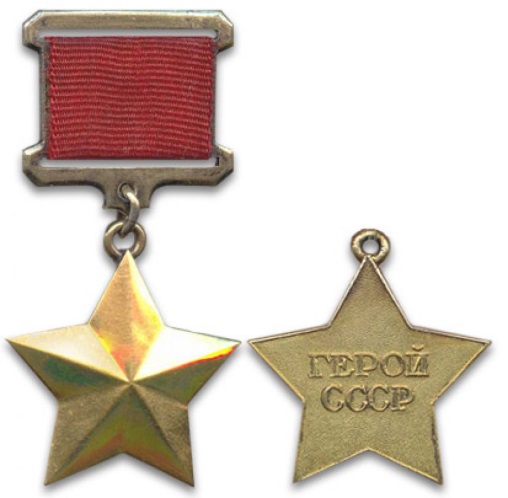 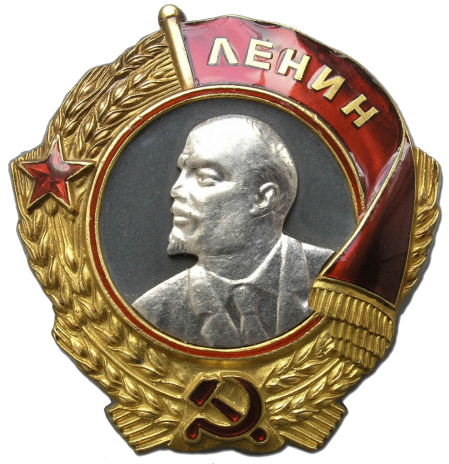 Орденом Ленина (10.04.1945)
Звание Героя Советского Союза (посмертно).
Орден Красной Звезды (5.10.1943).
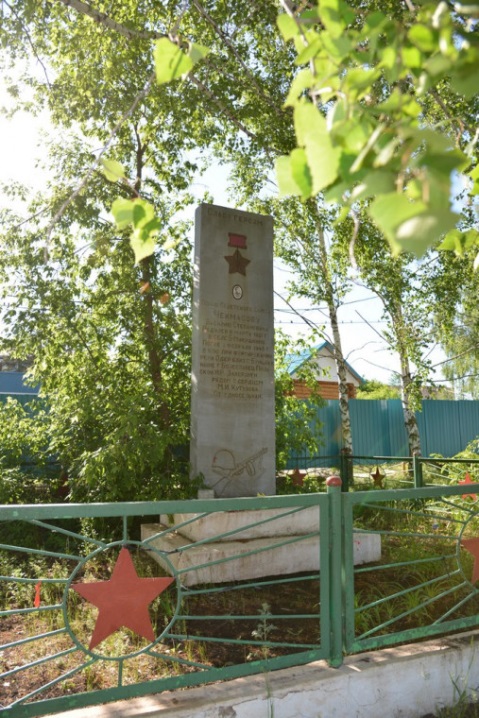 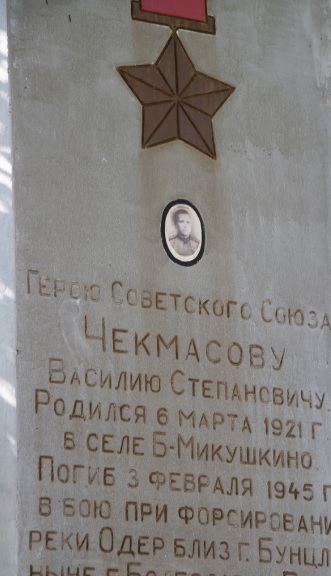 В селе Большое Микушкино установлена стела в его честь, одна из улиц носит имя Героя.
Иван Гордеевич Зиненко
Родился 21 июля 1921 года в селе Исаклы. Окончил шесть классов. 
До призыва в армию проживал и работал в Самарканде. В 1940 году Зиненко был призван на службу в Рабоче-крестьянскую Красную Армию.
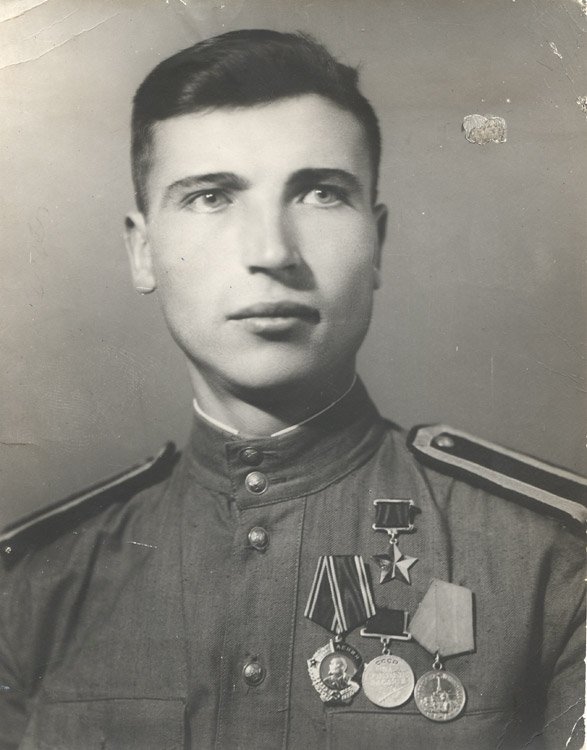 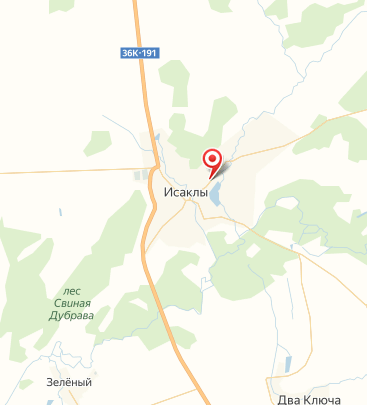 22 января 1944 года, у деревни Витино Ломоносовского района Ленинградской области, расчёт Зиненко находился в боевых порядках передовых стрелковых частей, поддерживая своим огнём их наступление. Во время очередной контратаки немецких войск Зиненко остался у орудия в одиночку, но продолжал вести огонь, отразив две контратаки, подбив 4 танка и удержав позиции до подхода основных сил.
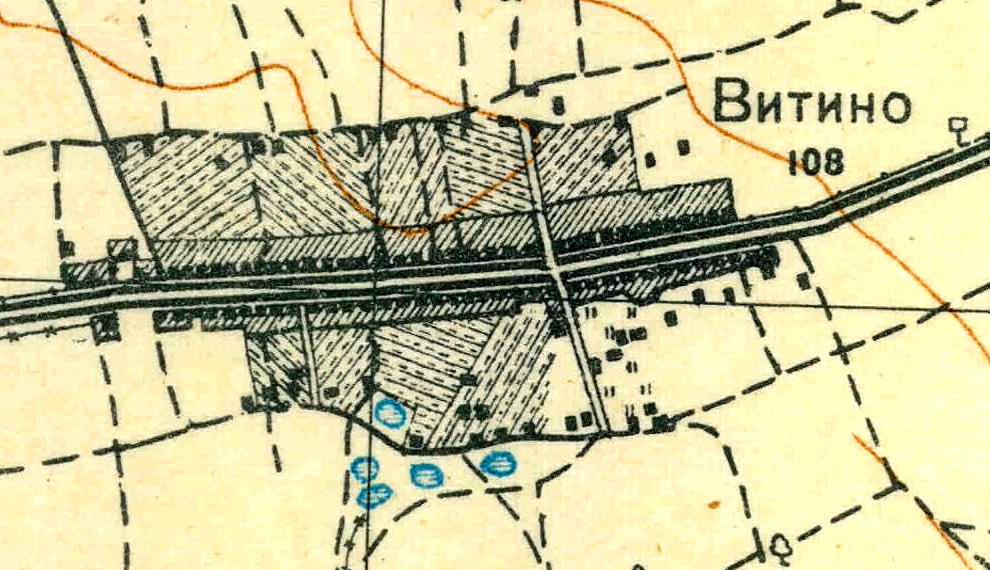 Сержант Иван Зиненко был удостоен
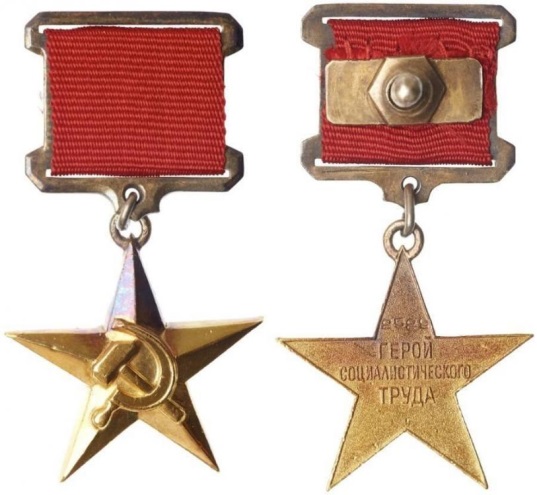 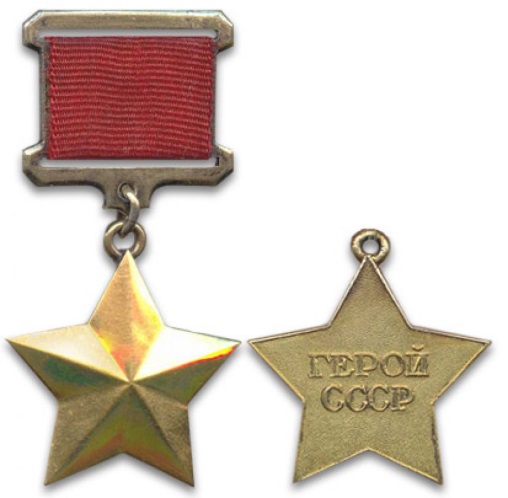 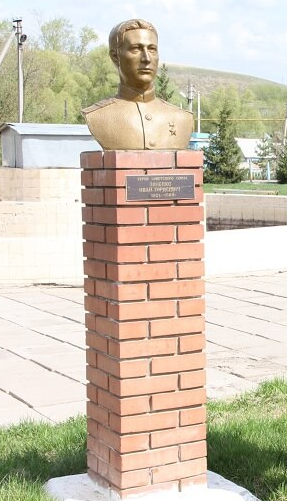 Звание Героя Советского Союза (посмертно).
Медаль «Золотая Звезда»
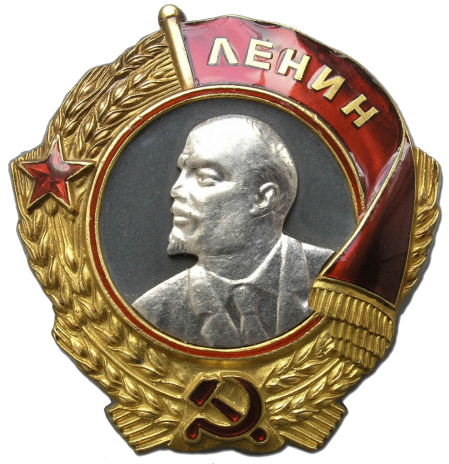 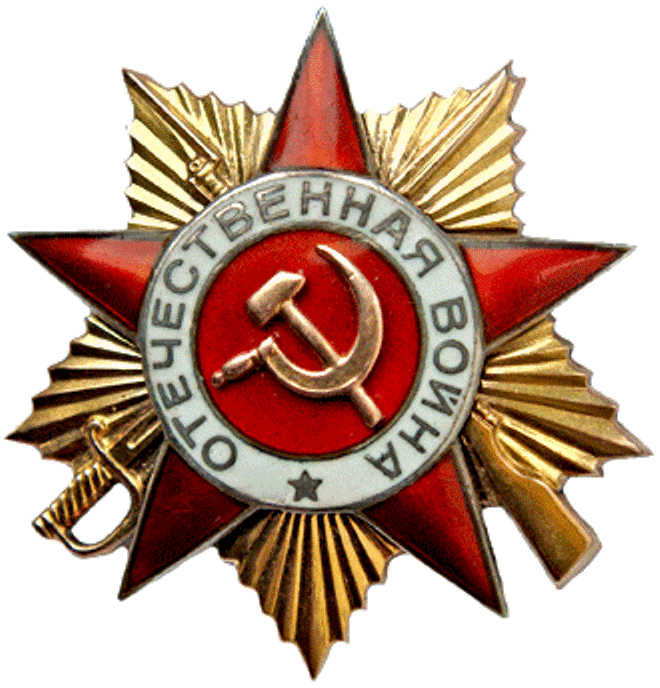 Орден Ленина
Орден Отечественной войны 1-й степени
Бюст Зиненко установлен в Исаклах
Овсянников Михаил Кузьмич
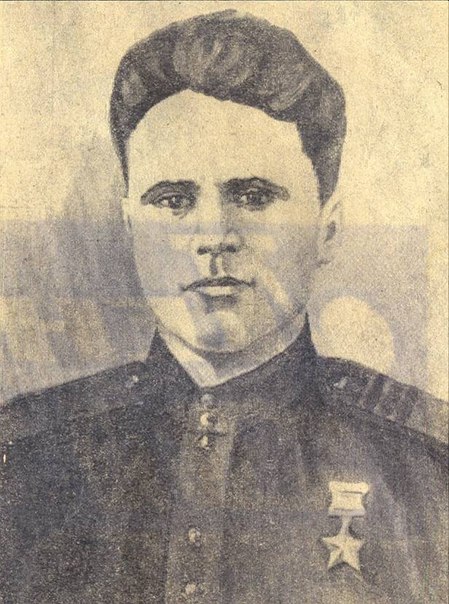 Родился 4 ноября 1909 года в селе Преображенка. 
После окончания начальной школы работал бригадиром в колхозе. В июле 1941 года Овсянников был призван на службу в Рабоче-крестьянскую Красную Армию
Три дня и три ночи бойцы отделения сержанта Овсянникова и сам командир удерживали плацдарм и помогали переправлять боеприпасы, технику и людей на другой берег р. Днепр.
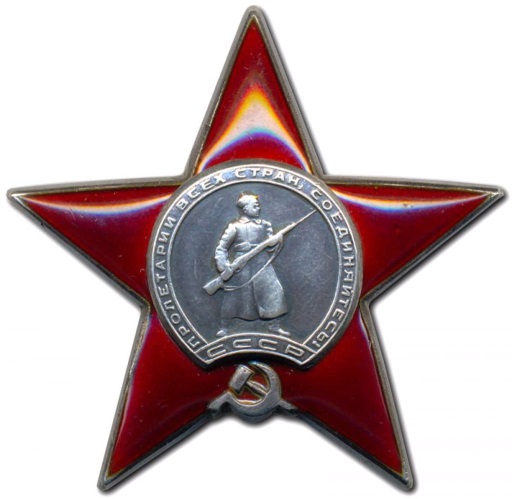 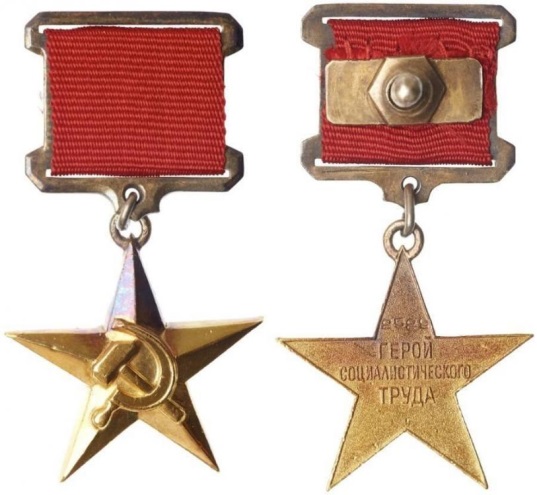 Сержанту М.К. Овсянникову было присвоено:
Медаль «Золотая Звезда»
Орден Красной Звезды
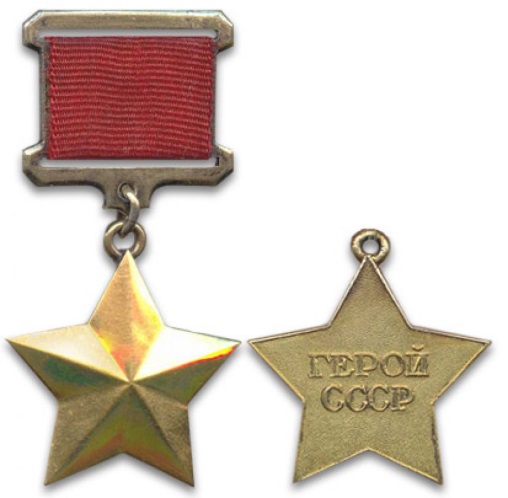 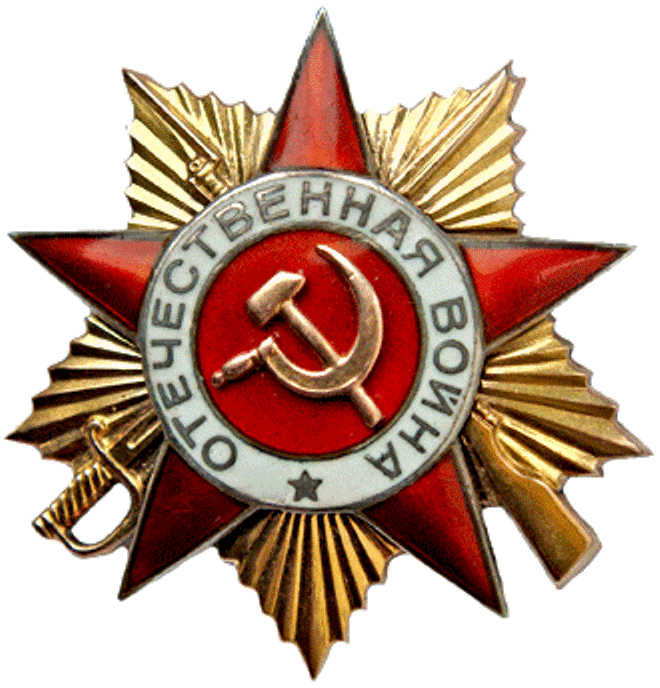 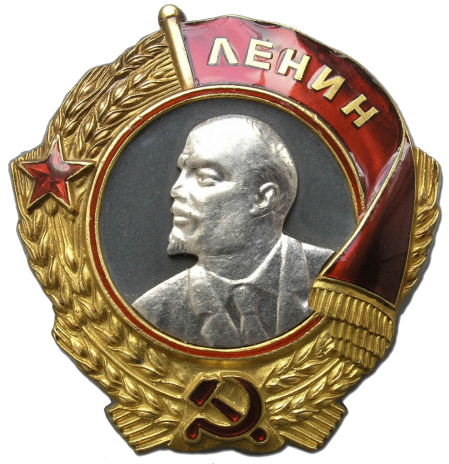 Орден Отечественной войны 1-й степени
Звание Героя Советского Союза
Орденом Ленина
В честь Овсянникова названа школа в Исаклах.
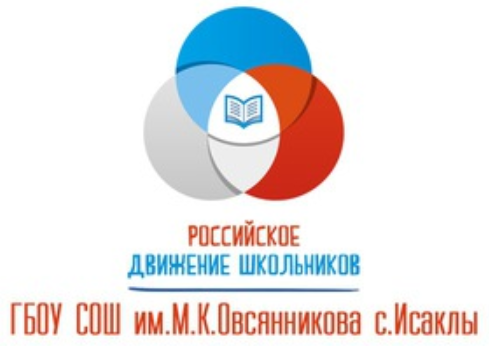 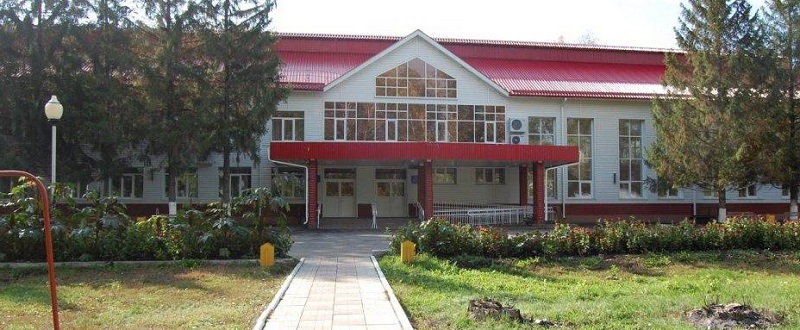 Аркадий Иванович Ермаков – «Педагог и защитник Отечества»
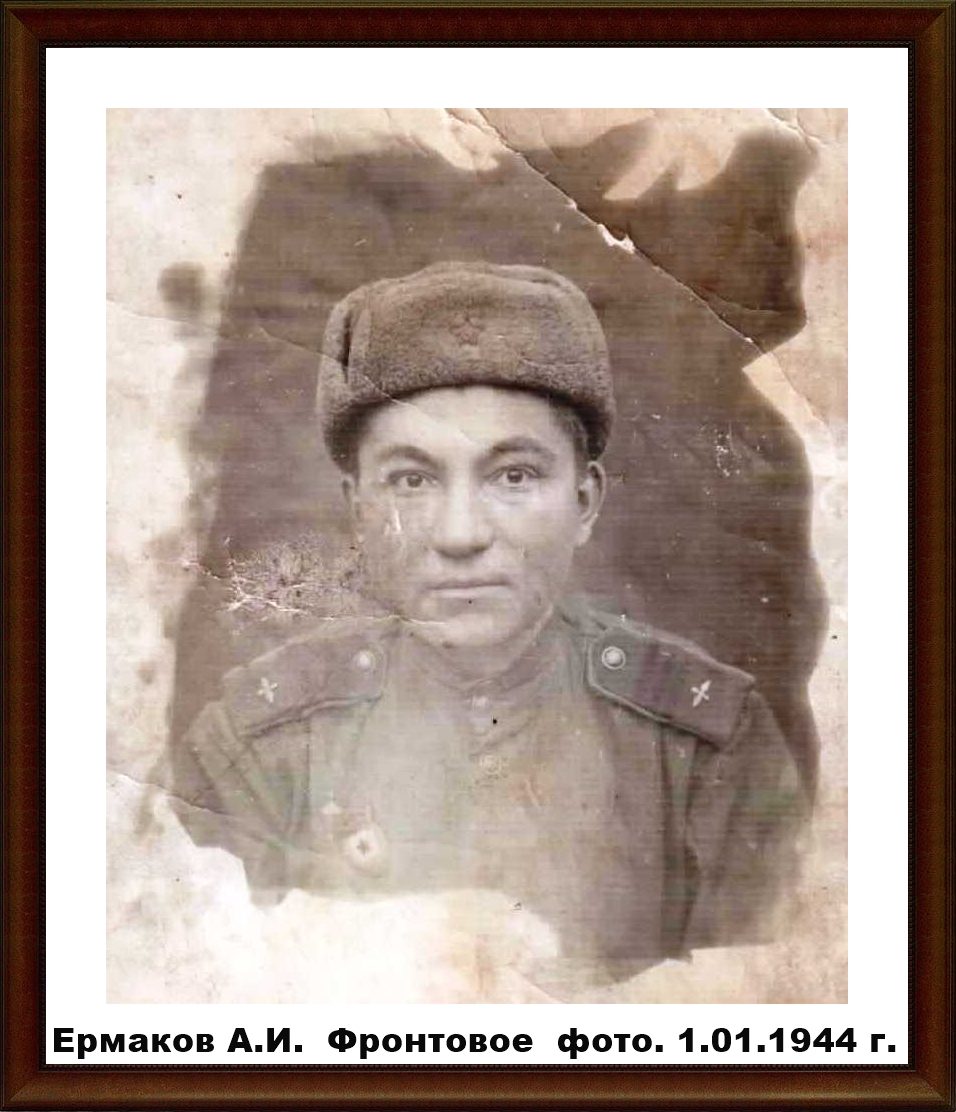 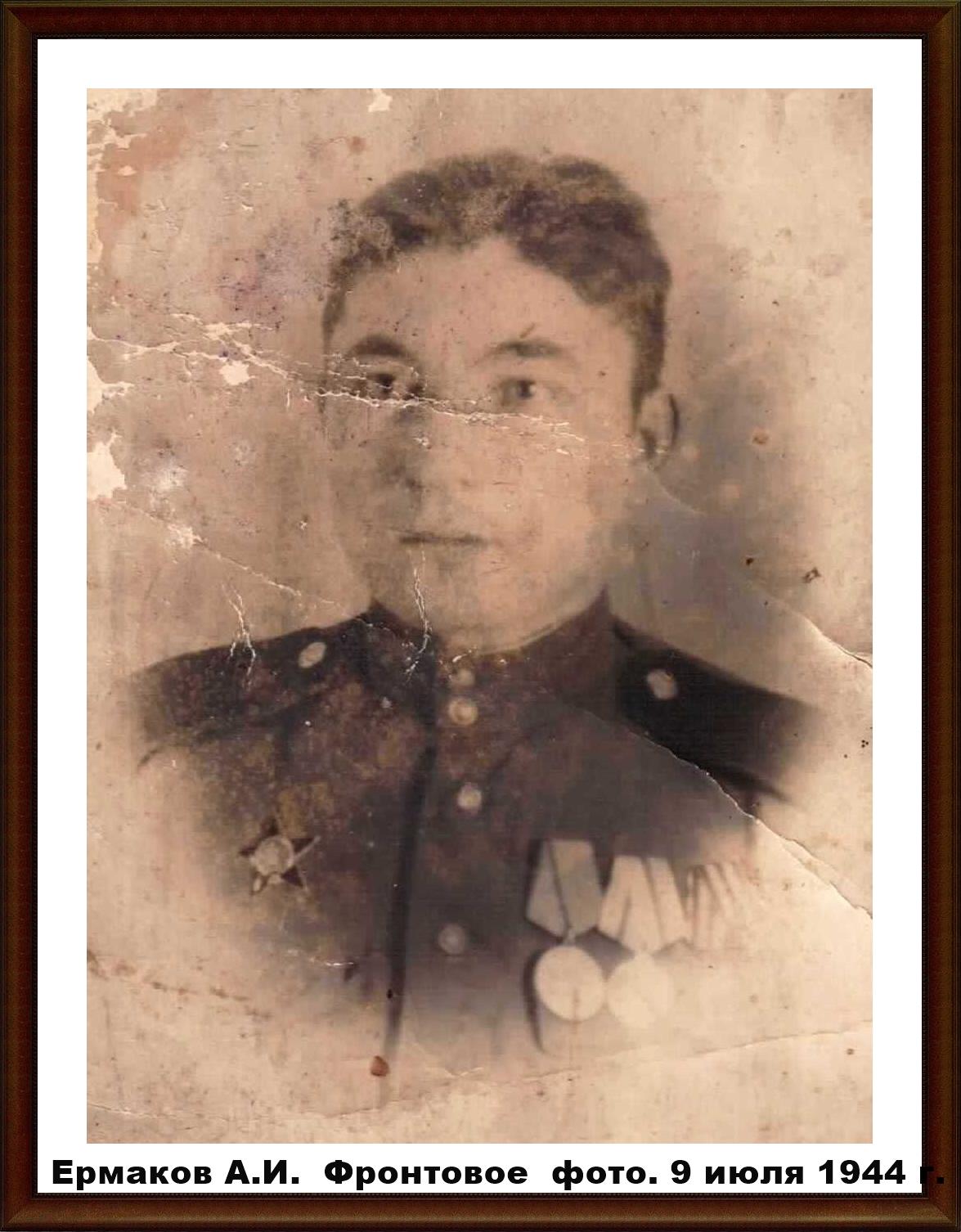 Родился 17 марта 1925 в Куйбышевской  области Исаклинского района  в деревне Два Ключа.
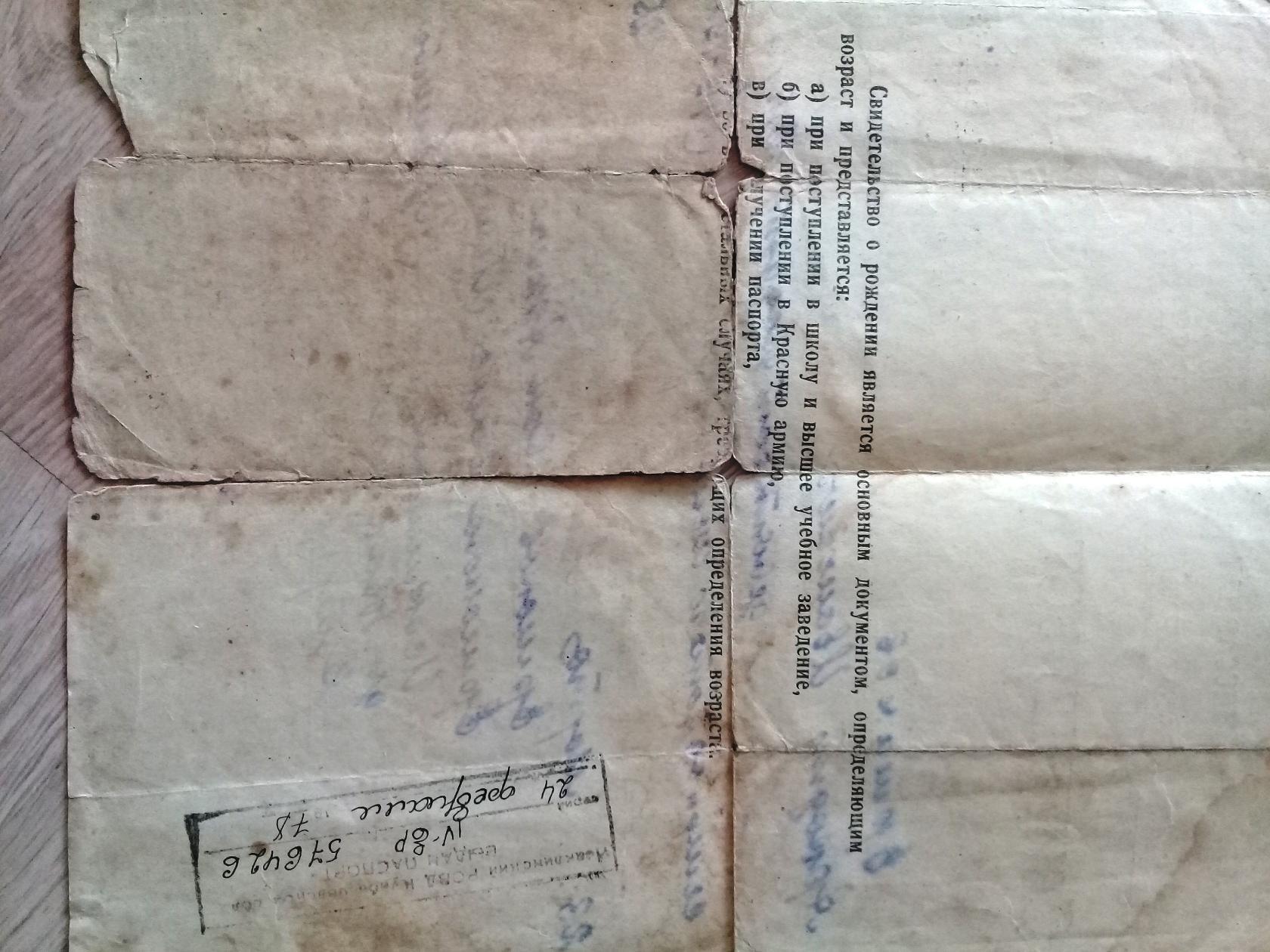 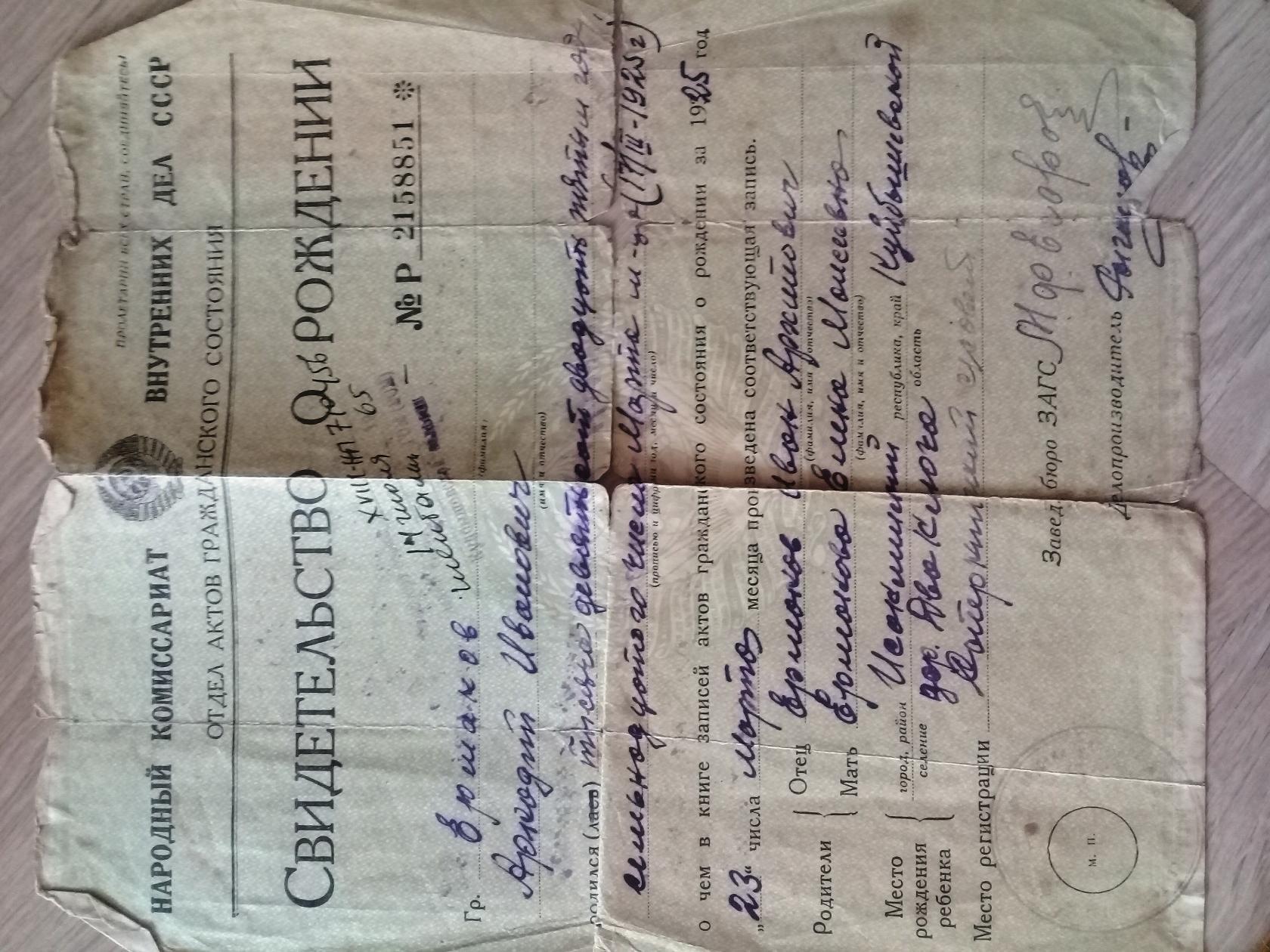 На военную службу он был призван 9 января 1943 года. Присягал на верность Отечеству 23 февраля 1943 года и проходил службу в Вооруженных Силах СССР.  Гвардеец А. И. Ермаков начал воевать рядовым и завершил службу офицером в звании младшего лейтенанта
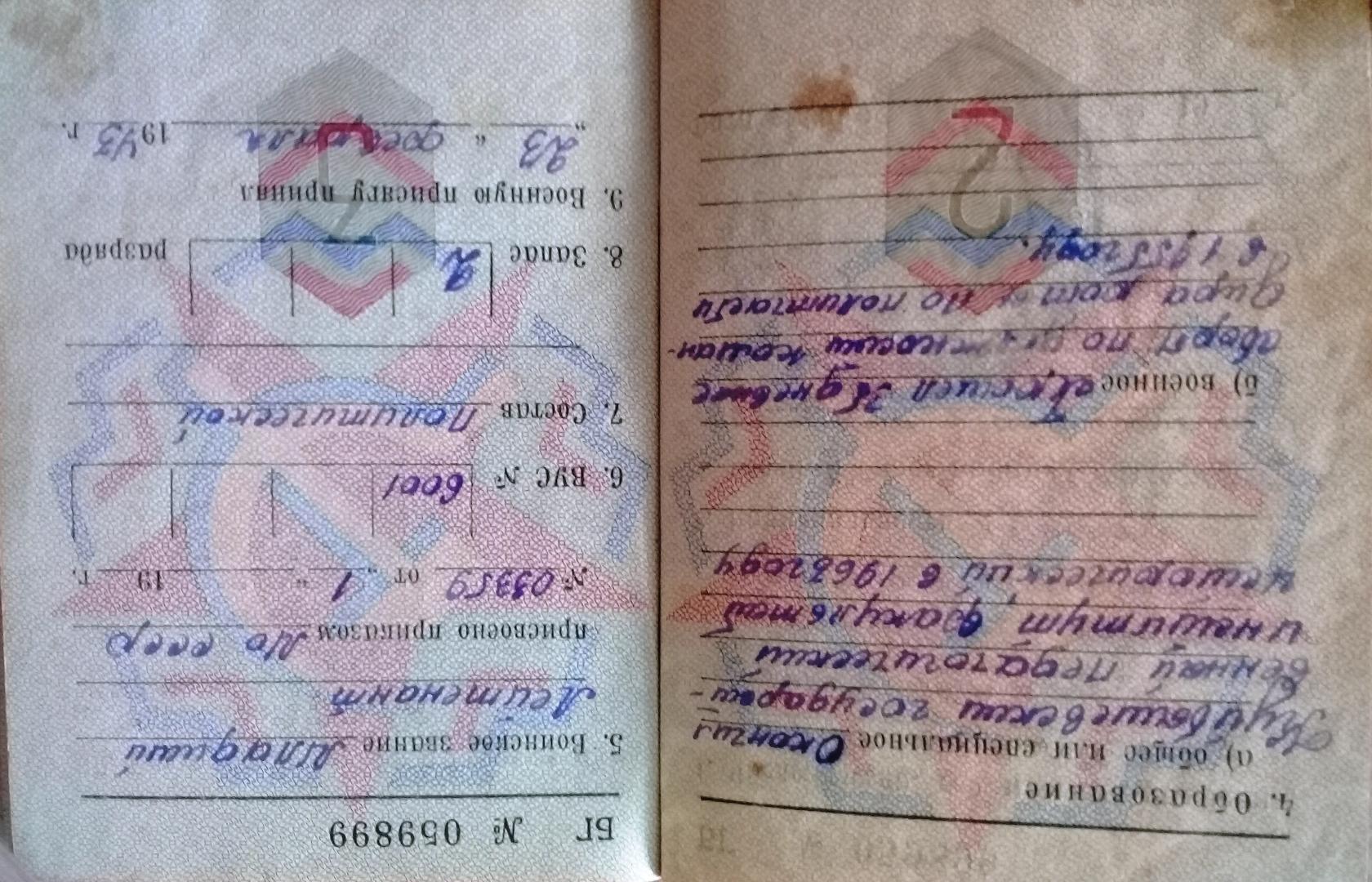 Гвардии рядовой А. И. Ермаков после призыва прошел обучение курсантом, полгода  (с июня 1943 по январь 1944 г.) был разведчиком.
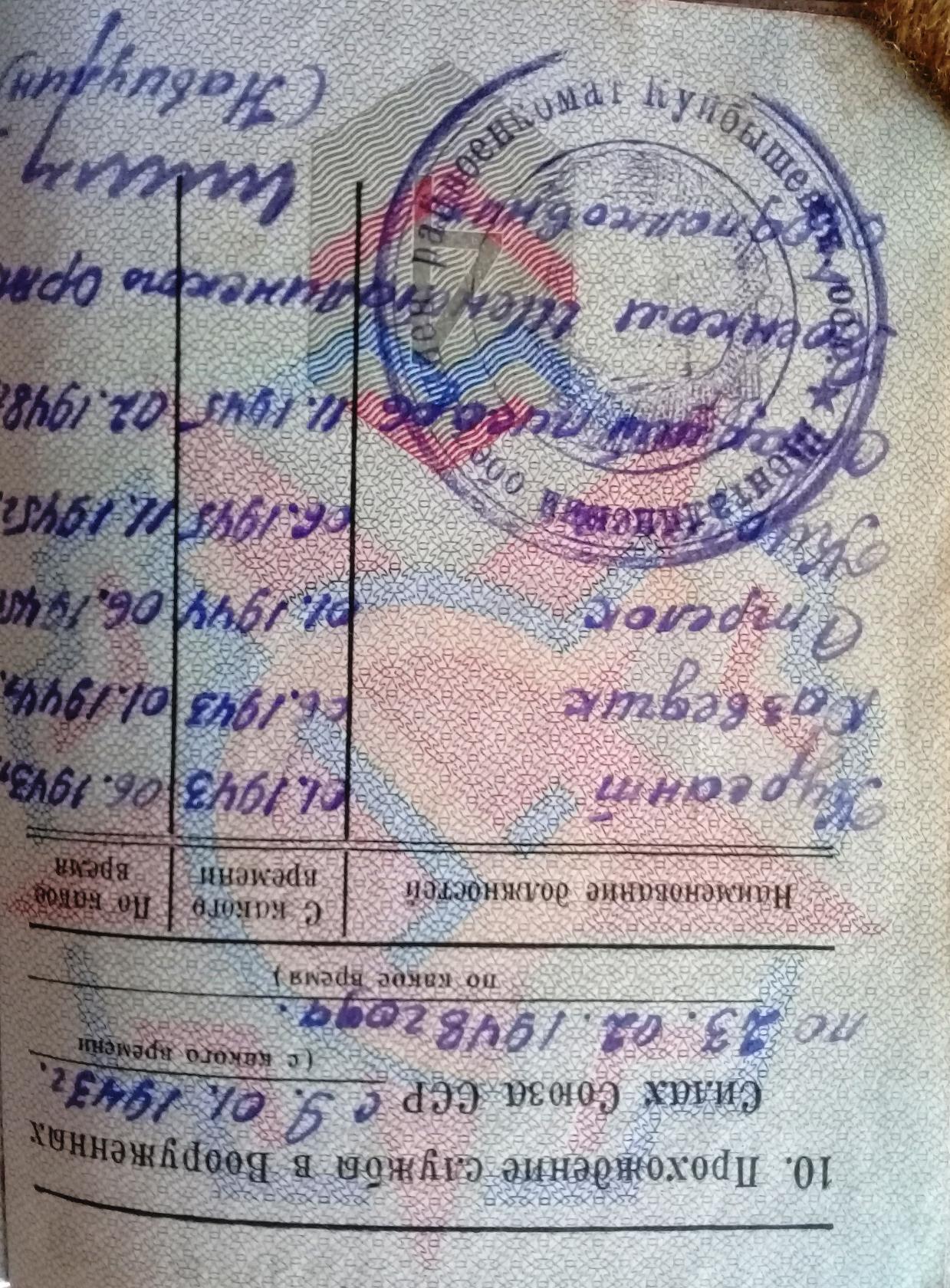 На Карело-Финском фронте принимал участие в боях с января по ноябрь 1944 года в должности стрелка. Боевое крещение автоматчика гвардейского воздушно-десантного корпуса генерала Миронова состоялось при форсировании реки Сверь в районе Лодейного Поля.
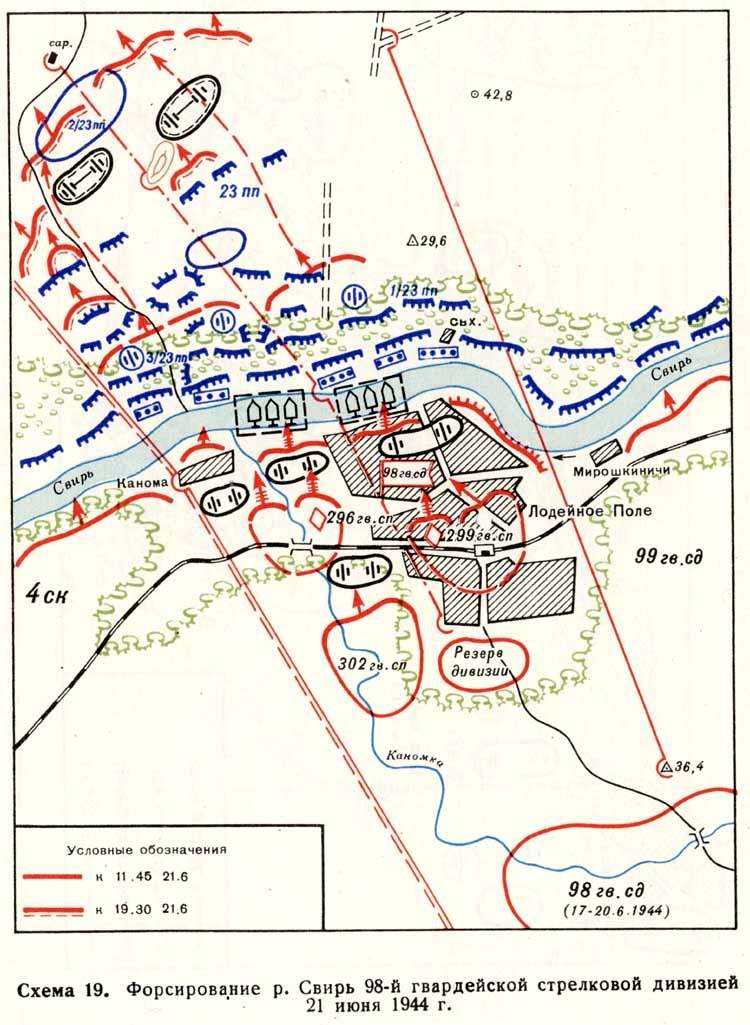 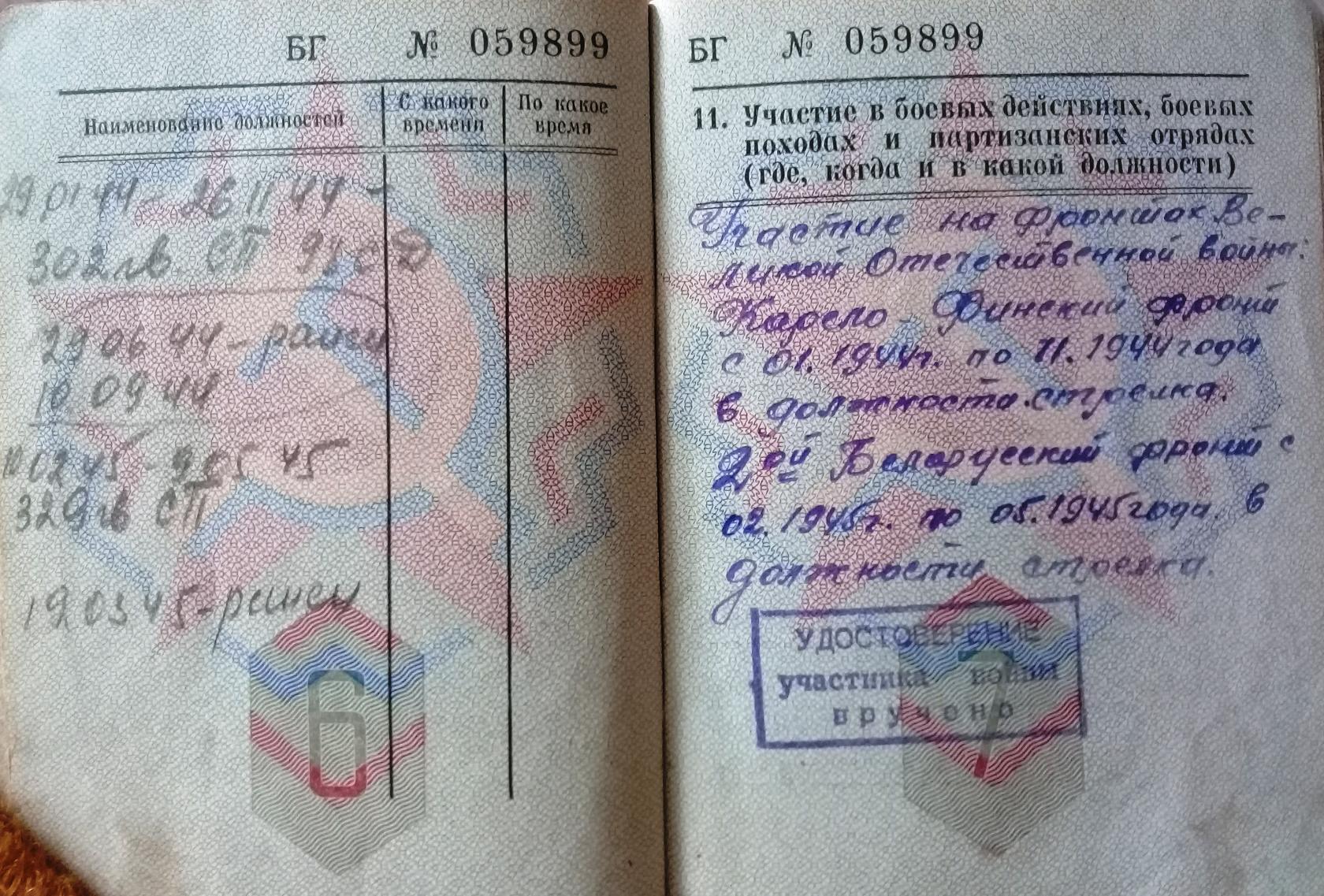 В боях с белофиннами при взятии г. Огонец А. И. Ермаков был ранен и с 26 июня по 10 сентября 1944г. Находился на лечении.
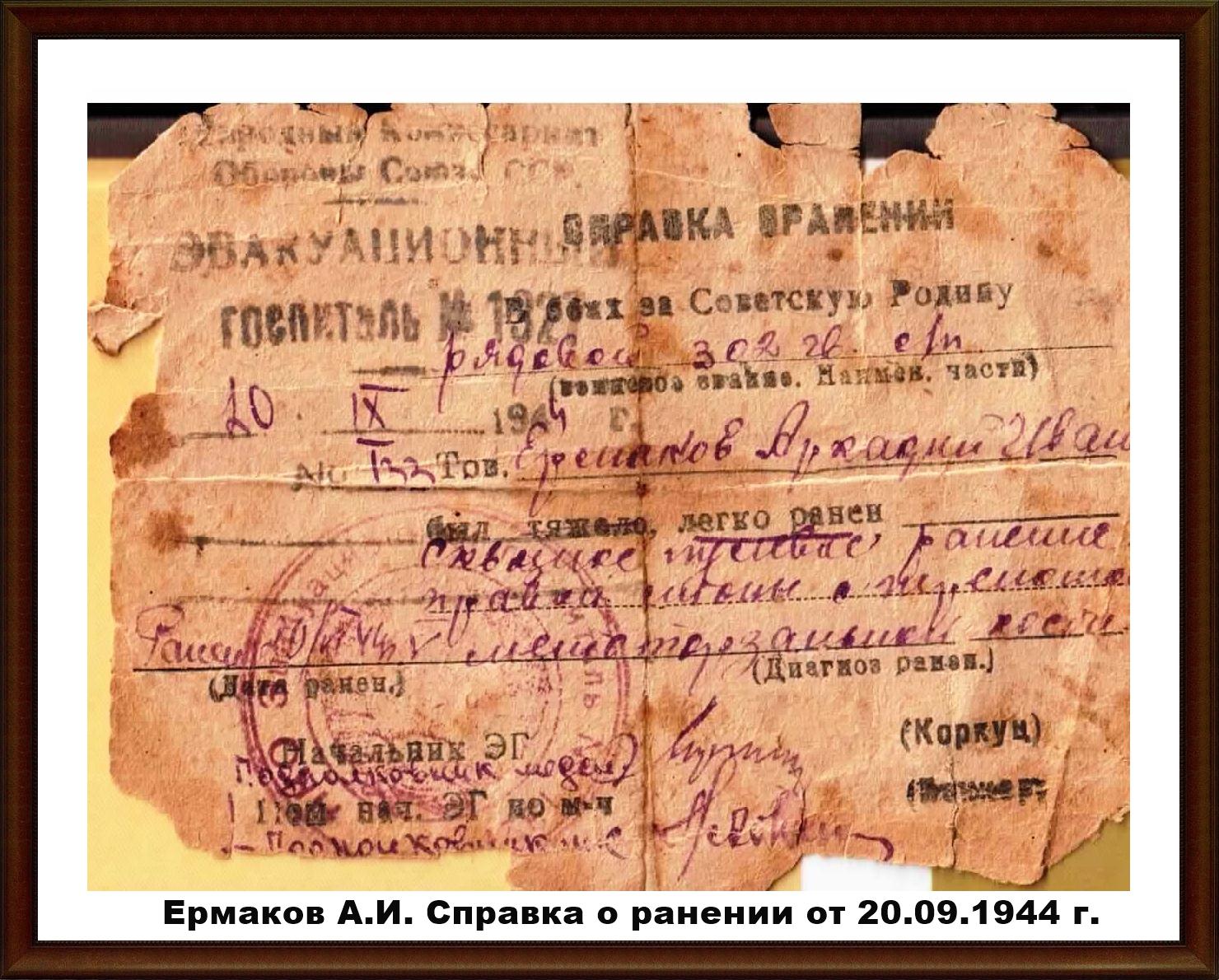 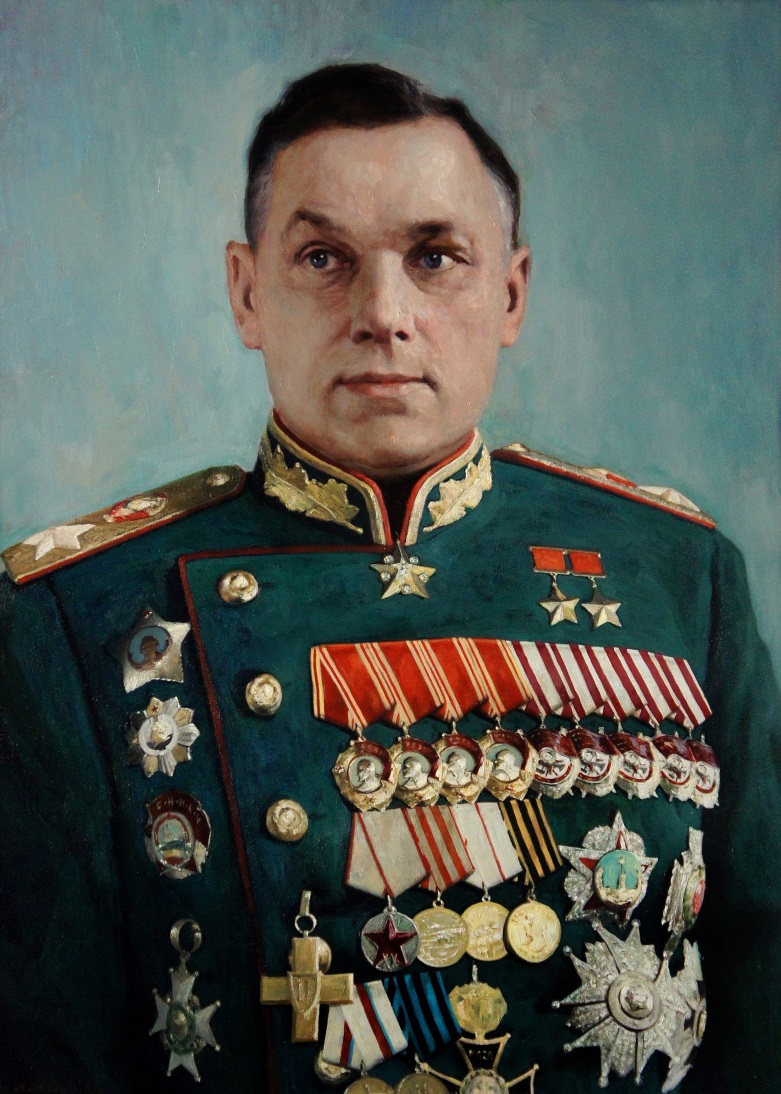 После госпиталя его направили в одно из соединений 2-го Белорусского фронта, которым командовал маршал Рокоссовский.
Маршал Рокоссовский
Особенно запомнился ему бой под городом – крепостью Гдыня. 19 марта 1945 года тяжелораненого бойца вынесли с поля боя и отправили в госпиталь, где он проходил лечение до 30 мая 1945 года.
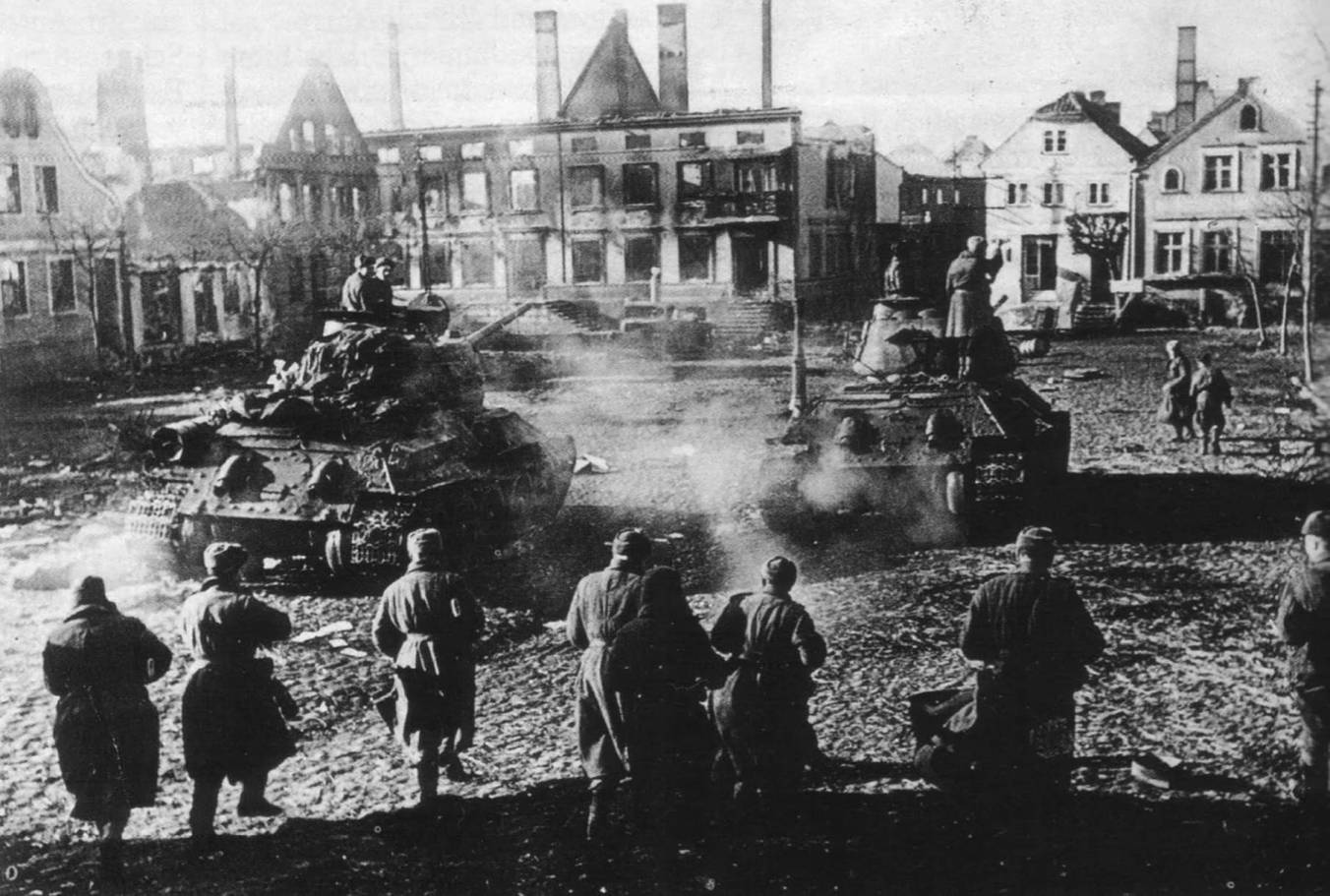 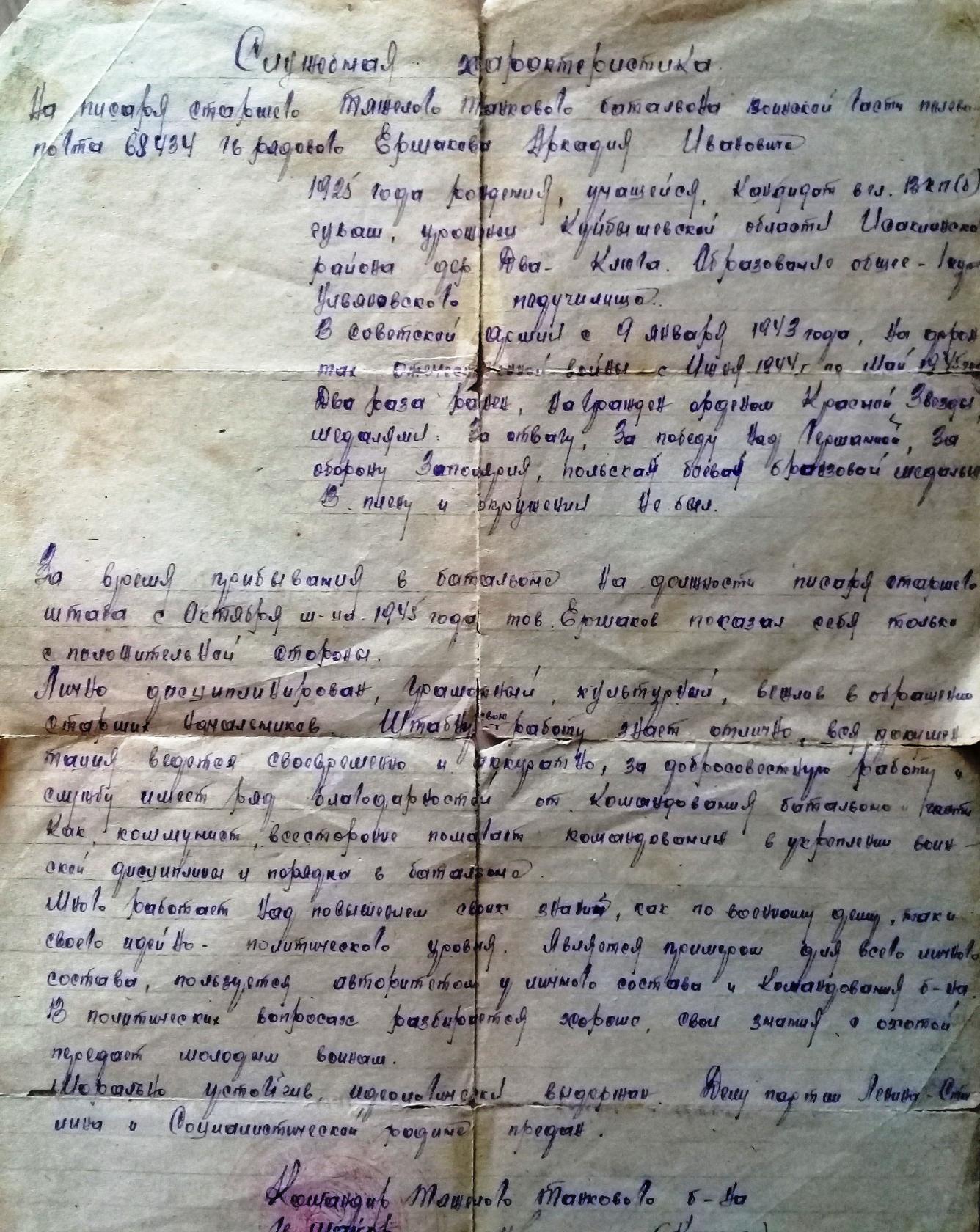 После выздоровления грамотного солдата, которому еще в дни призыва определили воинскую специальность «писарь», решили использовать по назначению. Так, с июня по ноябрь 1945 он снова стал курсантом, и с ноября 1946 по 23 февраля 1948 служил в должности старшего писаря.
Девять боевых наград не успевали его найти в годы войны и потому вручались уже после Победы:
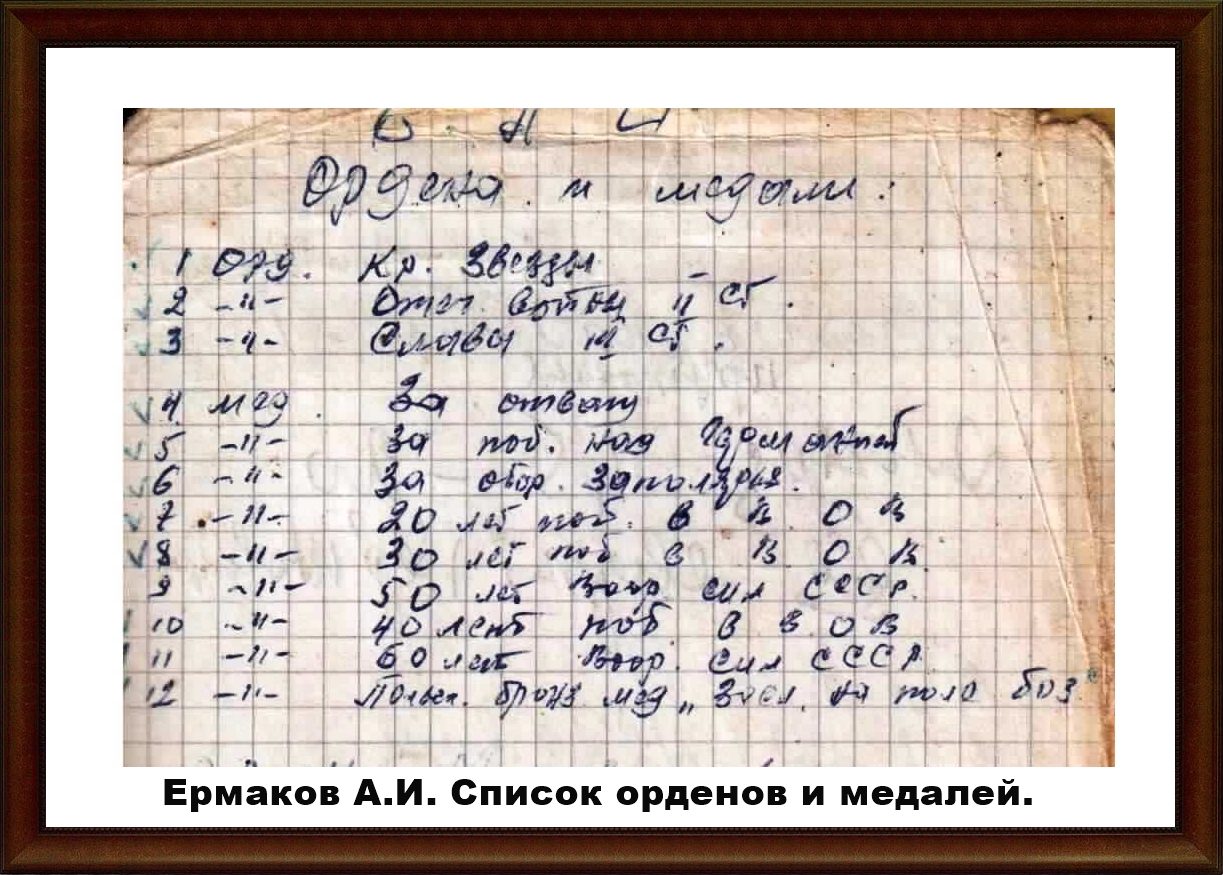 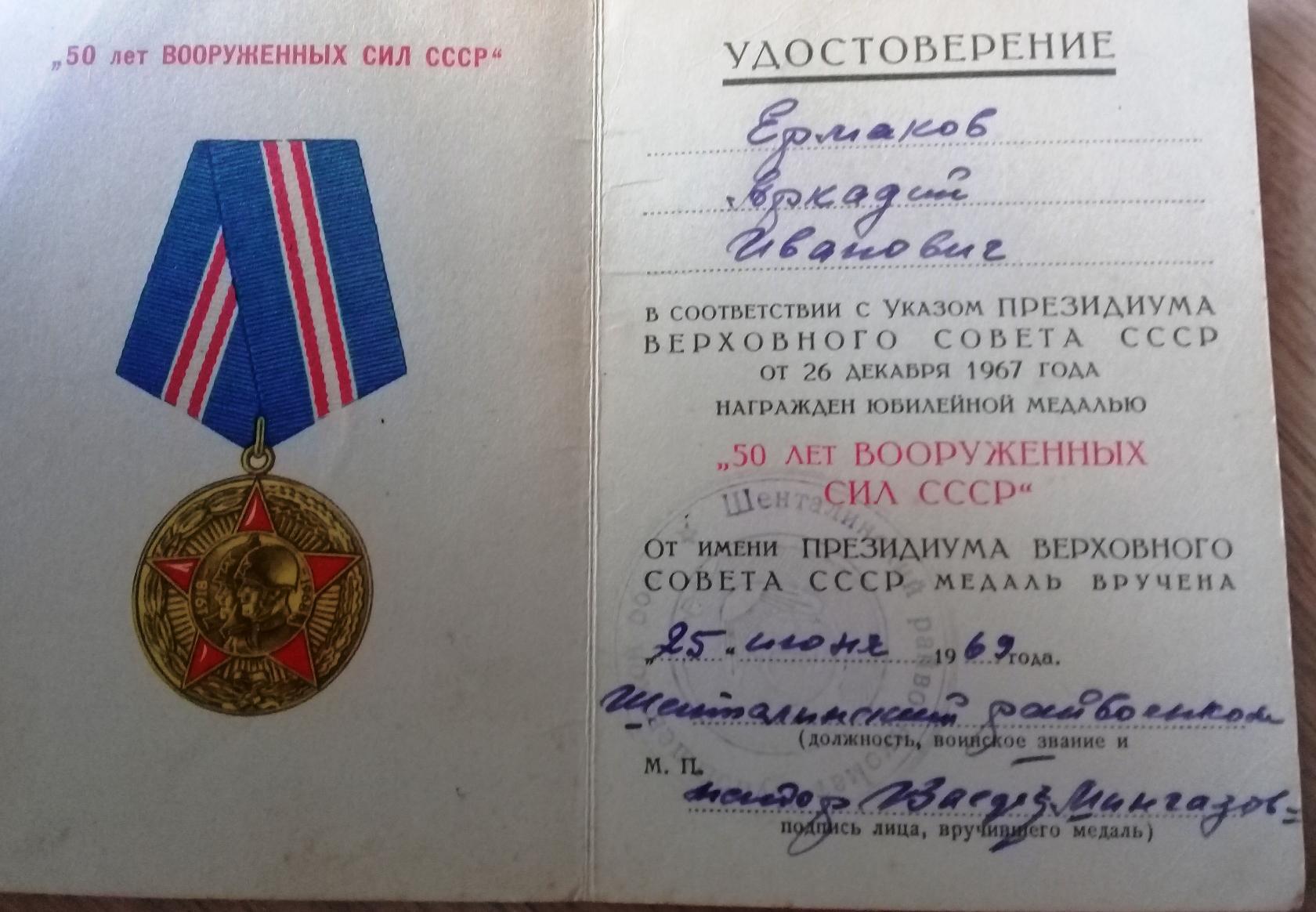 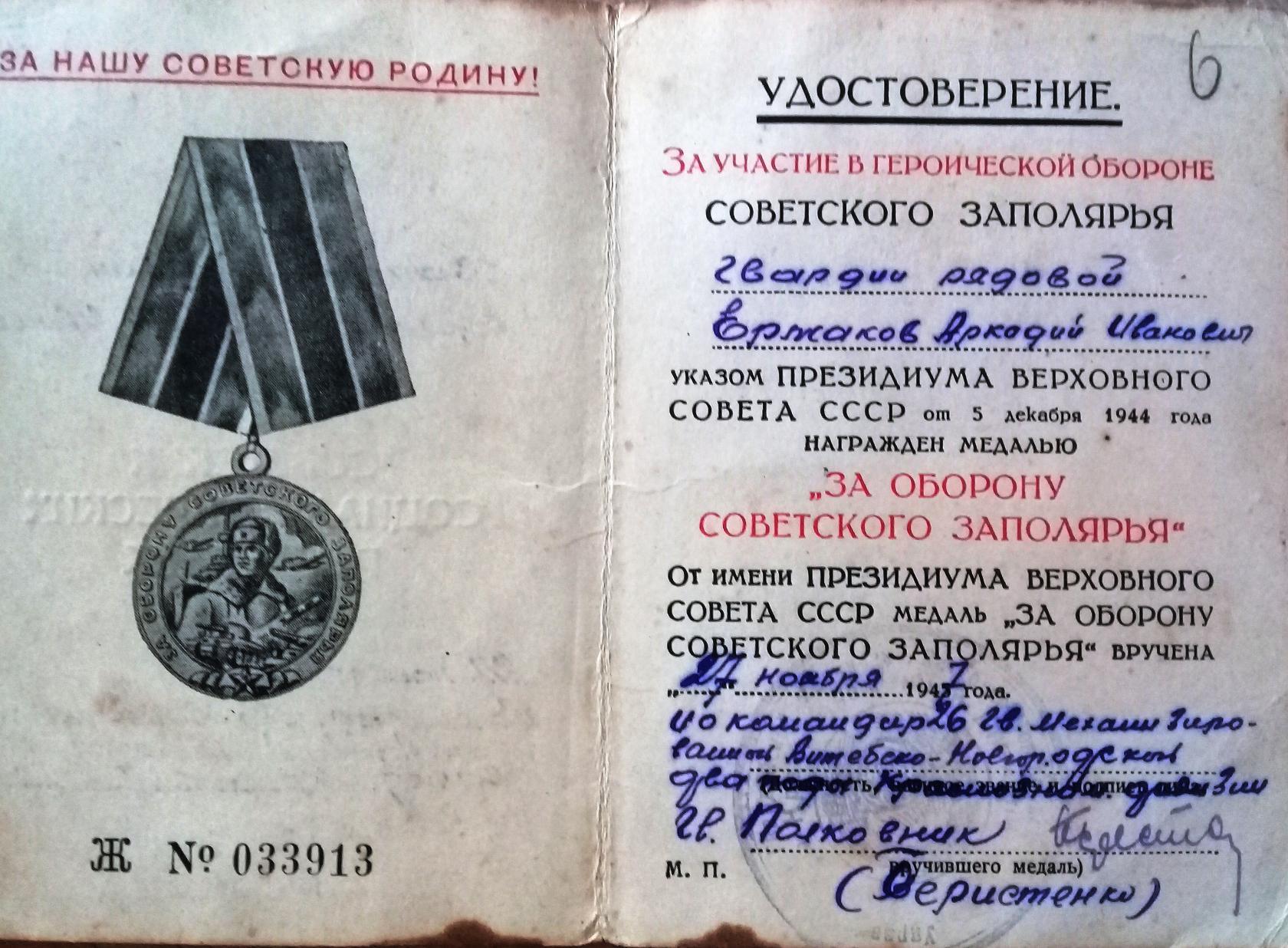 После демобилизации, с 4 марта 1948 года, А.И. Ермаков начал свою трудовую деятельность учителем физкультуры в д. Два Ключа.
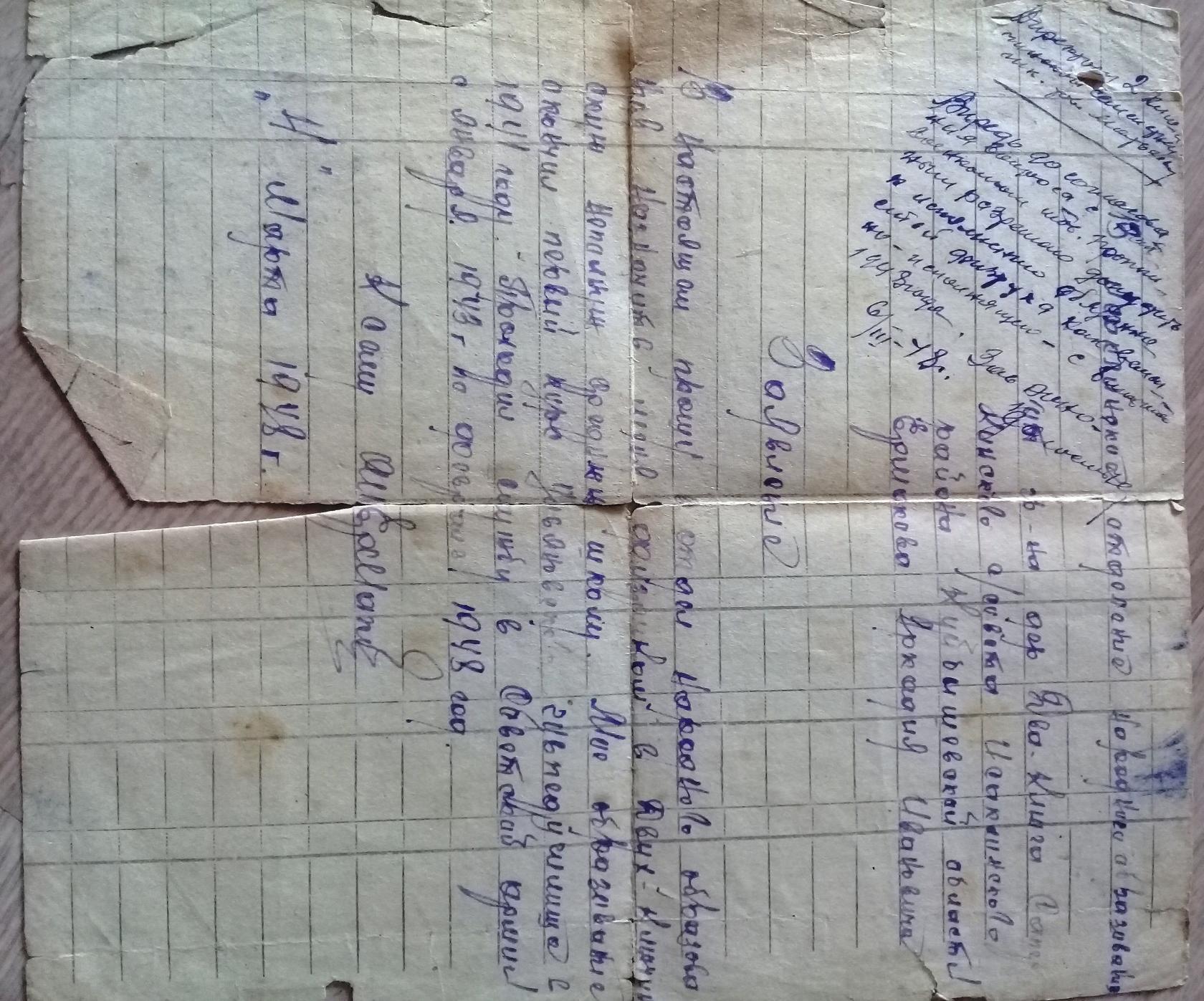 Заявление о прошении принятия на работу физруком:
«В настоящее время прошу отдел народного образования принять меня физруком в Двух-Ключевскую среднюю школу. Мое образование: окончил первый курс Ульяновского педучилища в 1941 году. Проходил службу в Советской Армии с января 1943г по февраль 1948 год.
Подпись, 4 марта 1948г.»
Ему часто приходилось совмещать уроки с директорством школы в селах Убейкино, Малое Ишуткино, Смагино и в деревнях Два Ключа и Малое Микушкино.
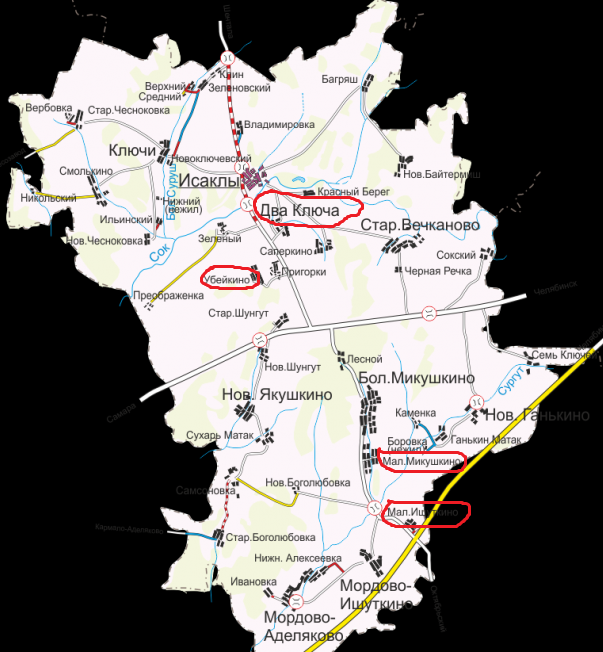 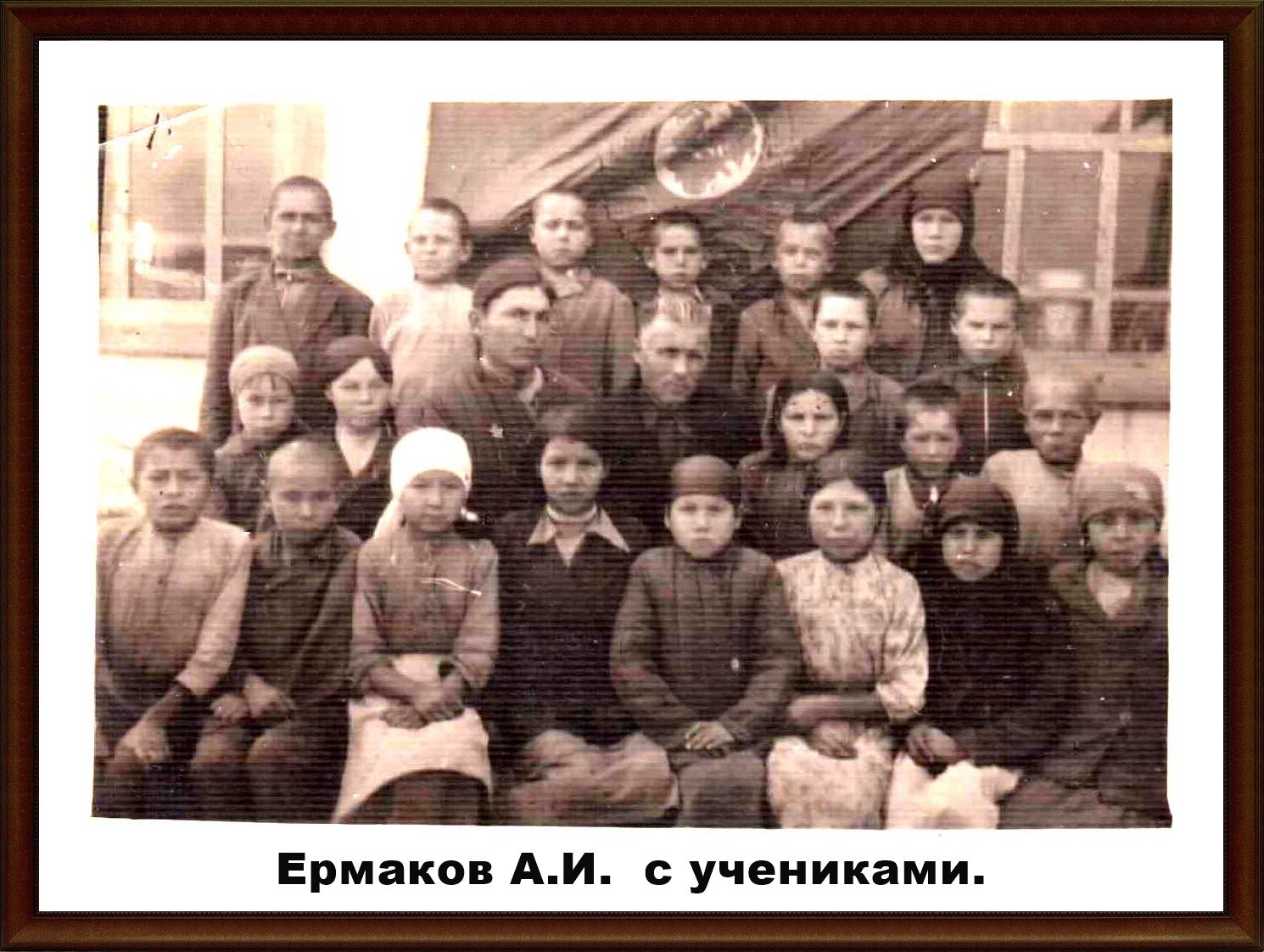 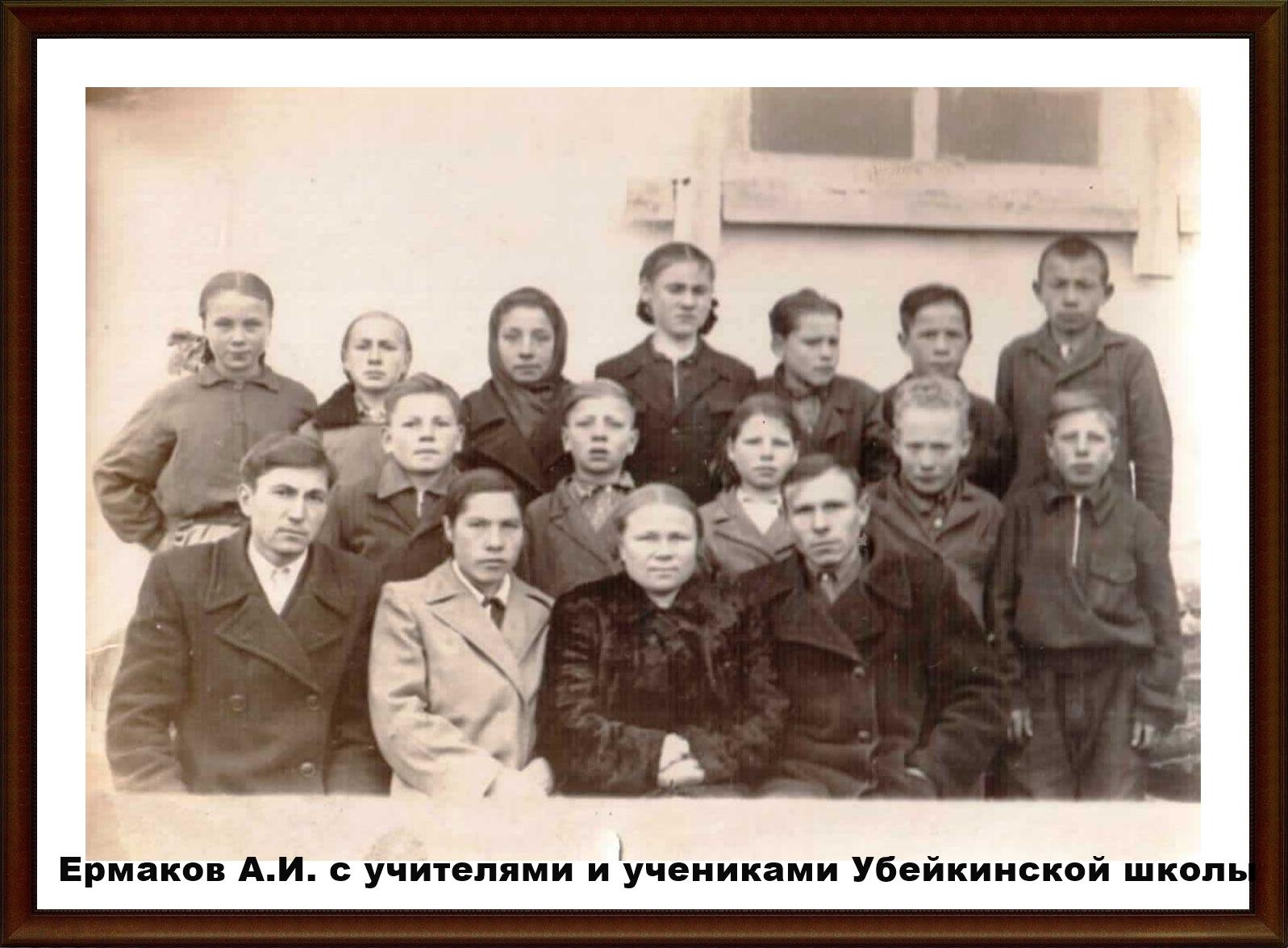 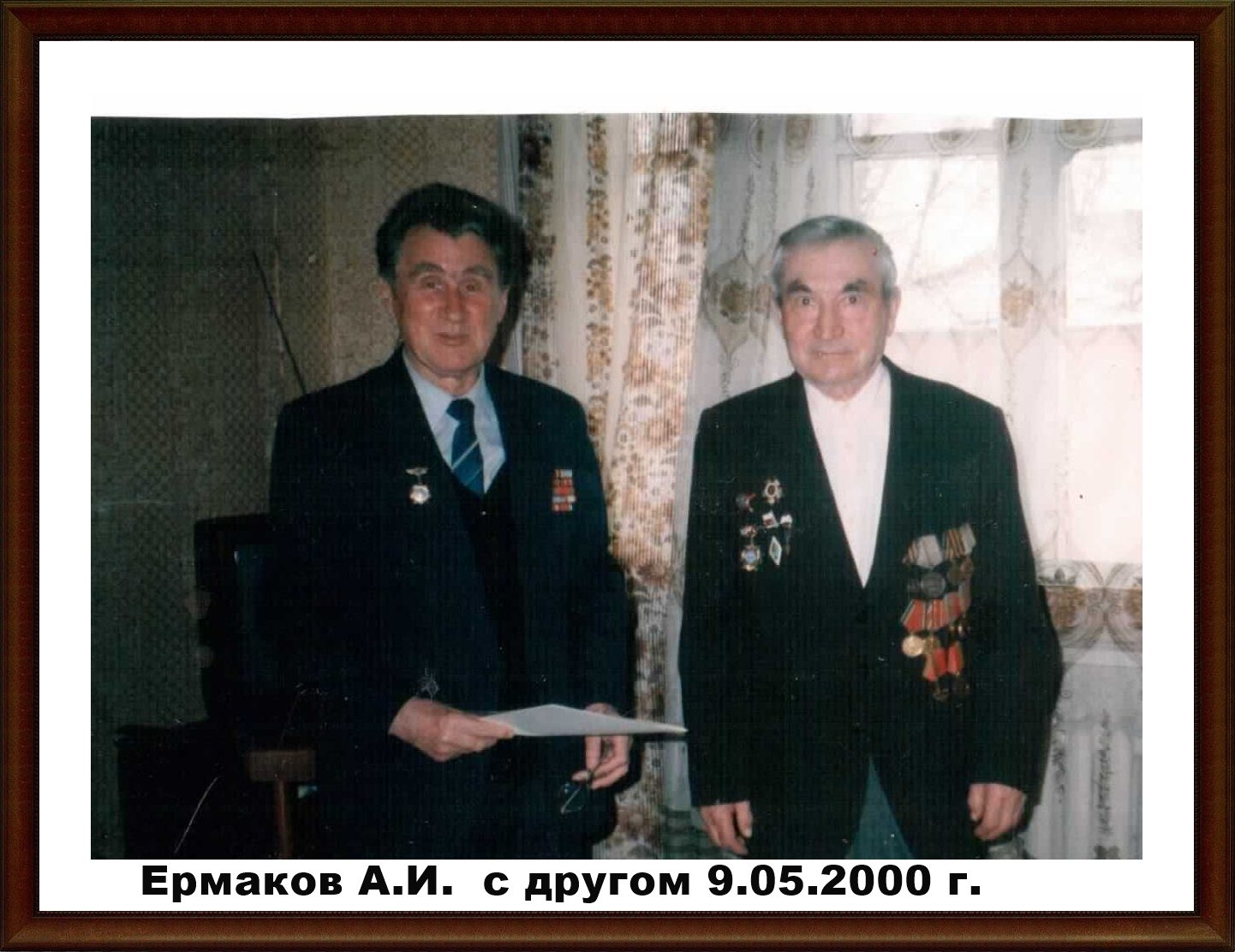 А.И. Ермаков оставил добрый след на Земле. Он был настоящим педагогом, директором сразу пяти школ и постоянным лектором – коммунистом, наконец, отцом большого семейства.
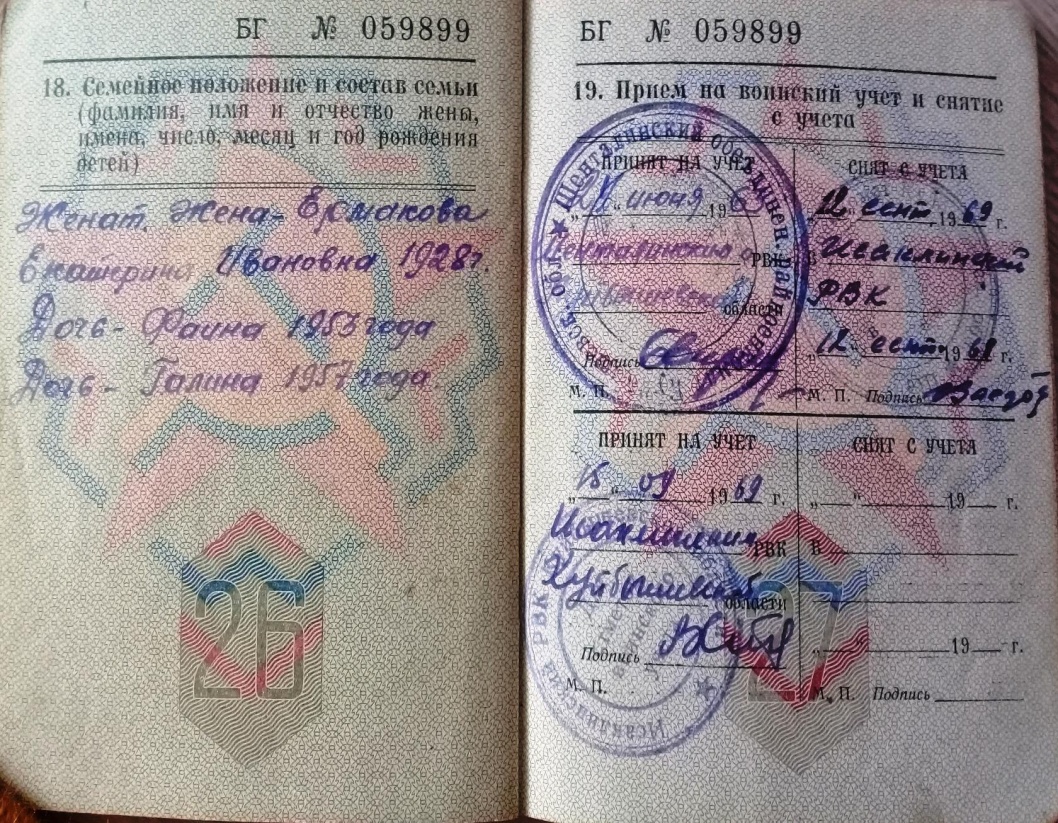 С супругой Екатериной Ивановной он воспитал четверых детей.
Я предлагаю вам сделать фронтовое письмо-треугольник. Так писали письма солдаты своим матерям и женам.
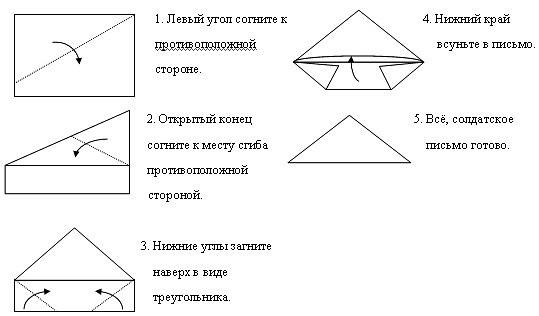 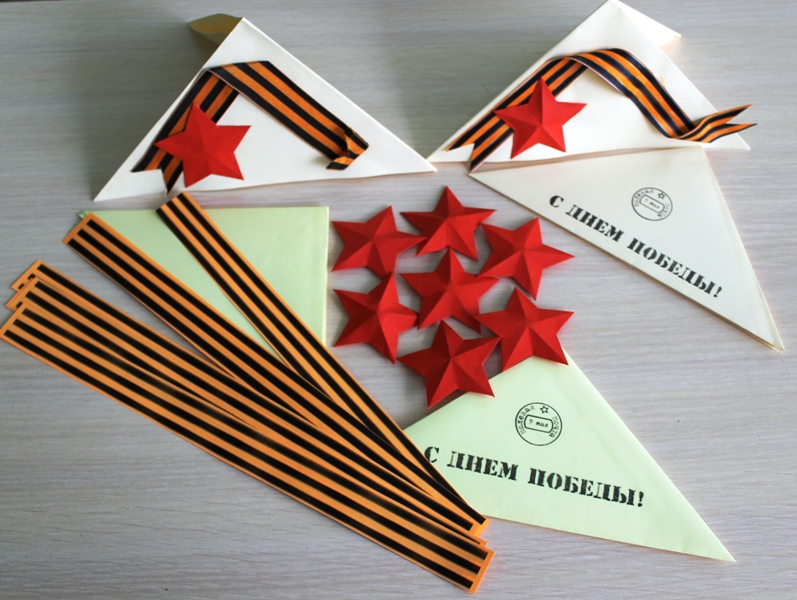 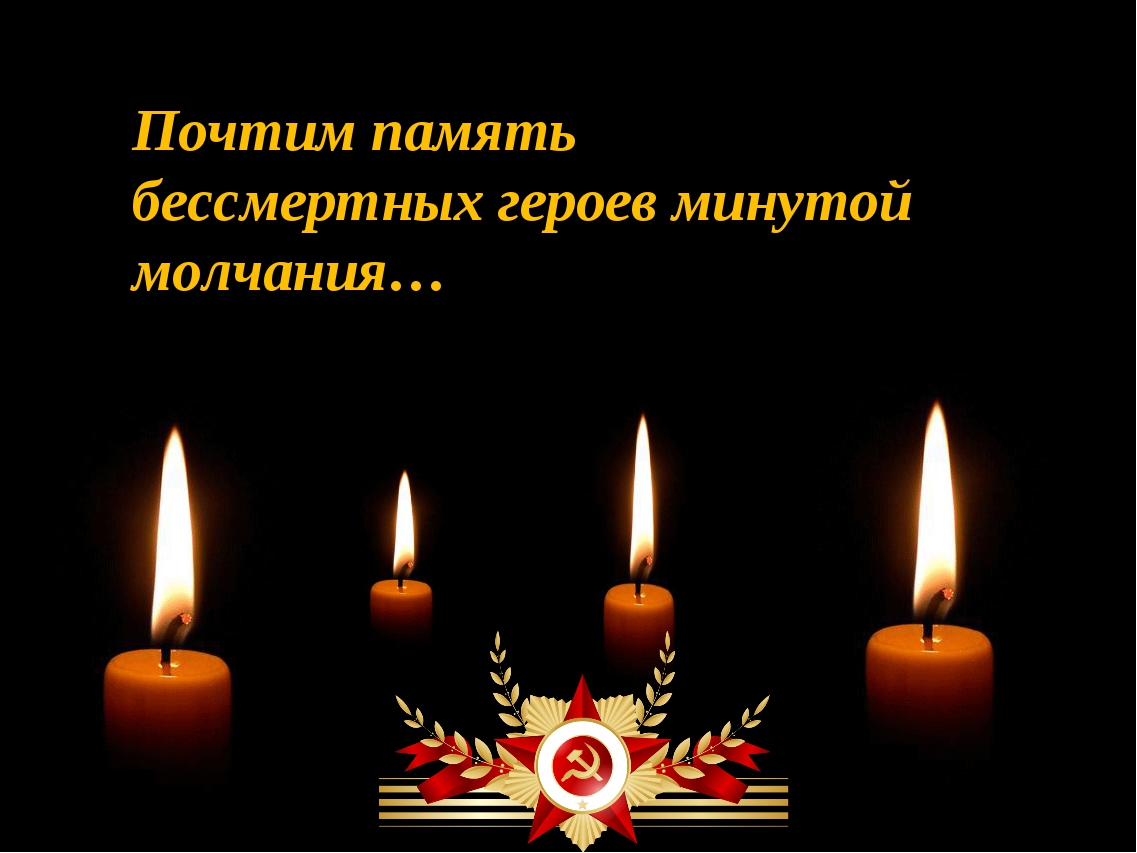 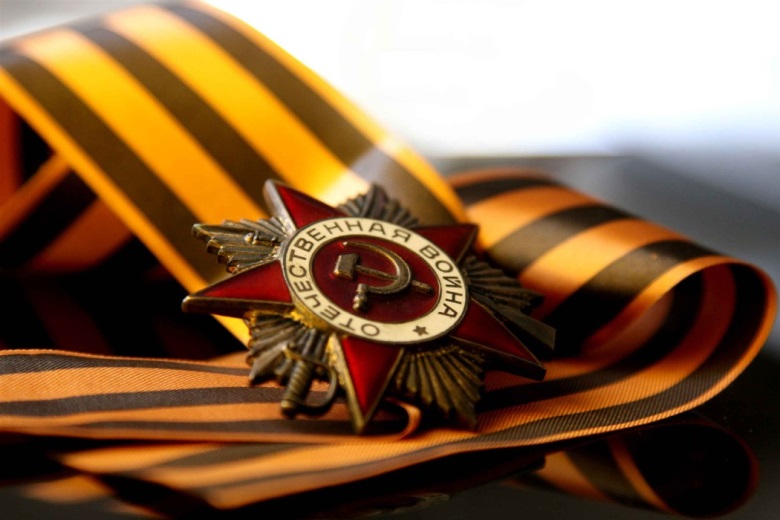 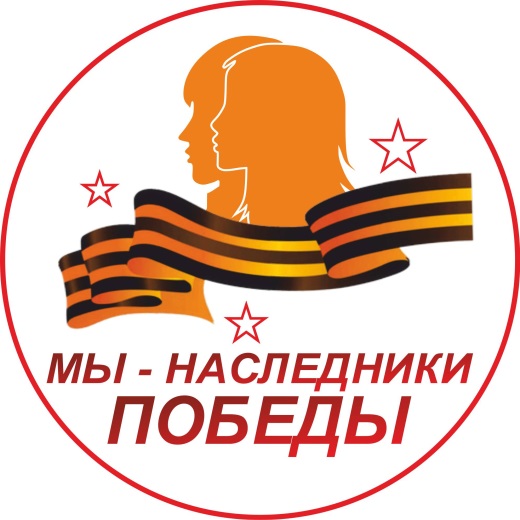 Нынешнее поколение в вечном неоплатном долгу перед теми, кто принес миру Победу и заплатил за неё жизнь.
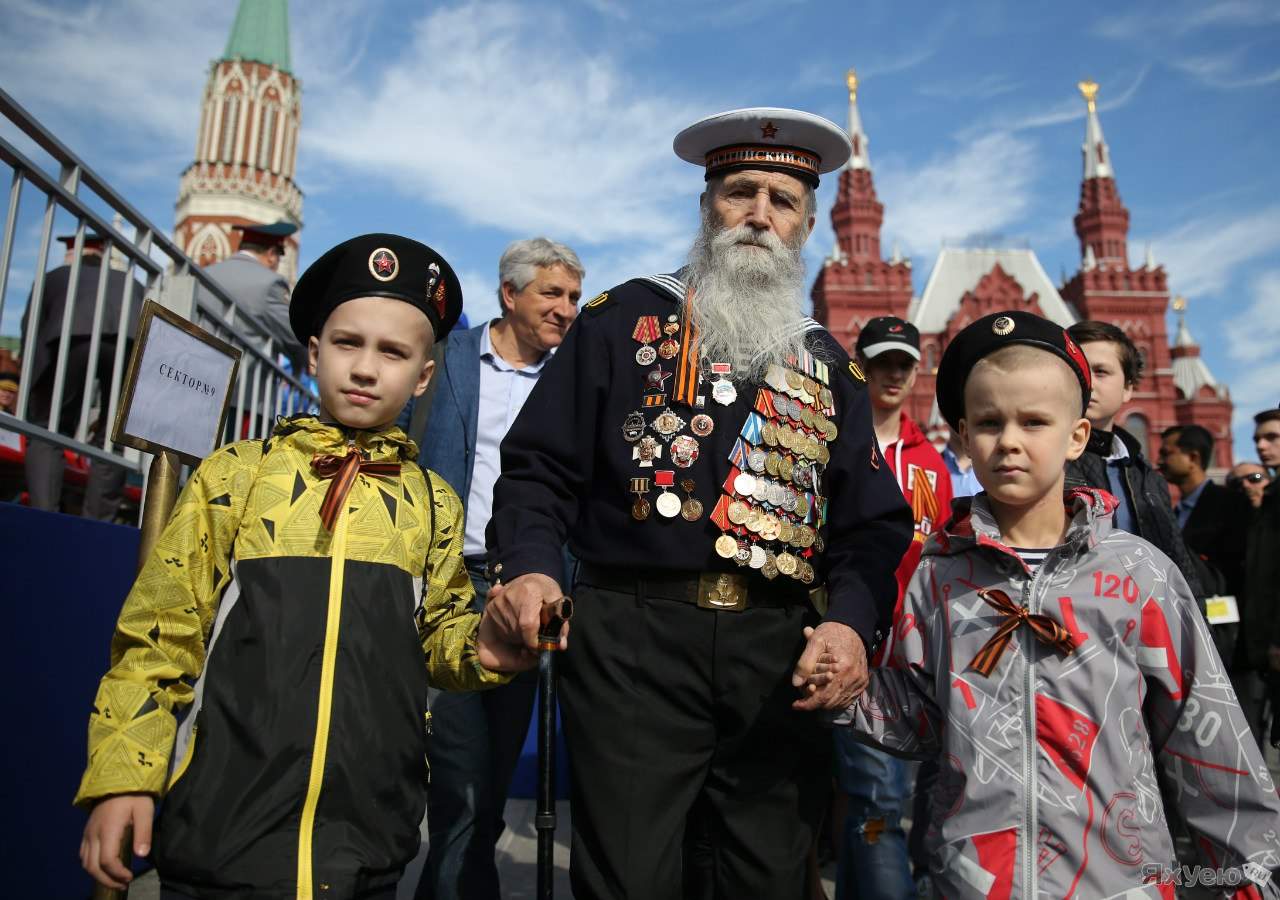